Examine Wireless Frames Lab
Last Update 2011.06.01
1.0.0
Copyright 2011 Kenneth M. Chipps Ph.D. www.chipps.com
1
Capturing Wireless Frames
In order to capture wireless frames for examination a network analyzer must be used
There are several commercial versions of these, as well as the open source Wireshark program
Wireshark by itself will not read in wireless frames in most cases
2
Copyright 2011 Kenneth M. Chipps Ph.D. www.chipps.com
Capturing Wireless Frames
It requires a wireless NIC that can be set to promiscuous mode and that will read in damaged frames
The AirPcap USB adaptor from Cace technology is the common way of doing this
3
Copyright 2011 Kenneth M. Chipps Ph.D. www.chipps.com
Radiotap Header
In addition, the Radiotap header in the frame must be displayed as this is where you see most of the wireless information
You must tell Wireshark to include it, as it does not do so by default
You set this in the AirPcap adaptor settings
4
Copyright 2011 Kenneth M. Chipps Ph.D. www.chipps.com
AirPcap Adaptor
The AirPcap USB adapter looks like this
5
Copyright 2011 Kenneth M. Chipps Ph.D. www.chipps.com
AirPcap Adapter
6
Copyright 2005-2009 Kenneth M. Chipps Ph.D. www.chipps.com
AirPcap Adapter
A capture of wireless frames in Wireshark using the AirPcap device looks like this
7
Copyright 2005-2009 Kenneth M. Chipps Ph.D. www.chipps.com
Wireless Frames
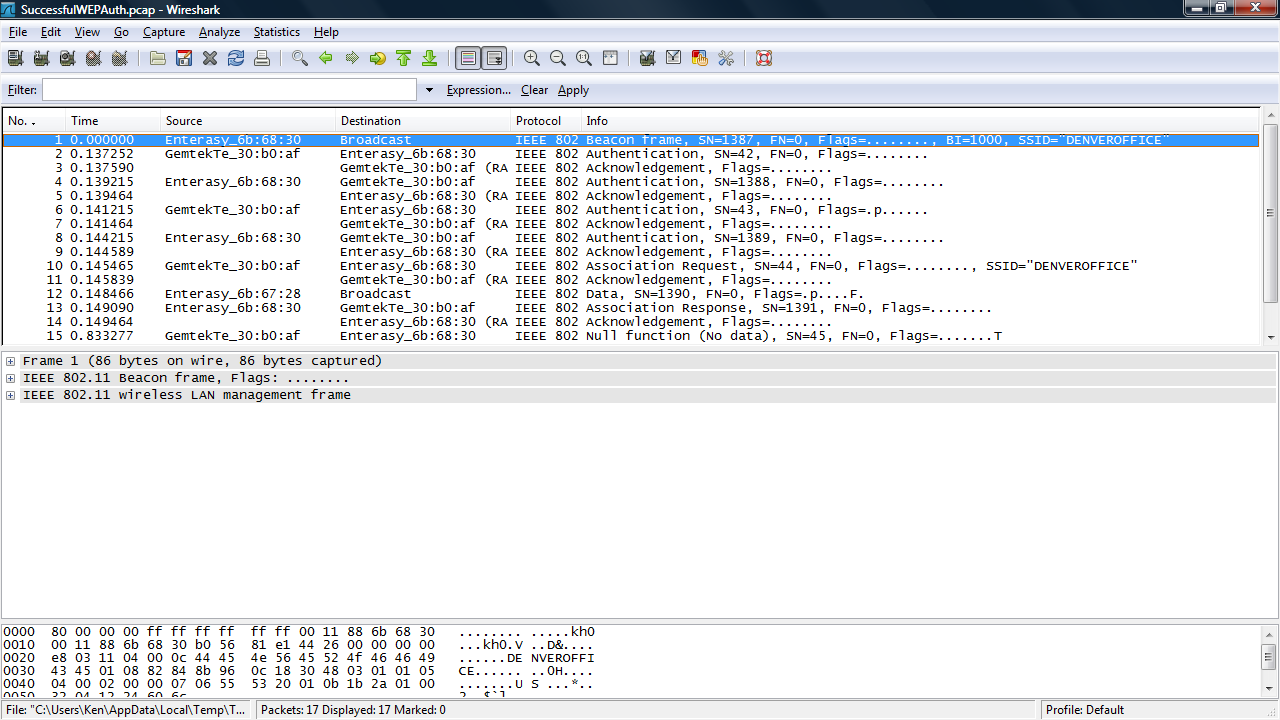 8
Copyright 2005-2009 Kenneth M. Chipps Ph.D. www.chipps.com
AirPcap Adapter
To use the AirPcap adapter with Wireshark it must be set based on the network under study
Here are the common elements to set as illustrated by Laura Chappell
9
Copyright 2005-2009 Kenneth M. Chipps Ph.D. www.chipps.com
AirPcap Adapter Setup
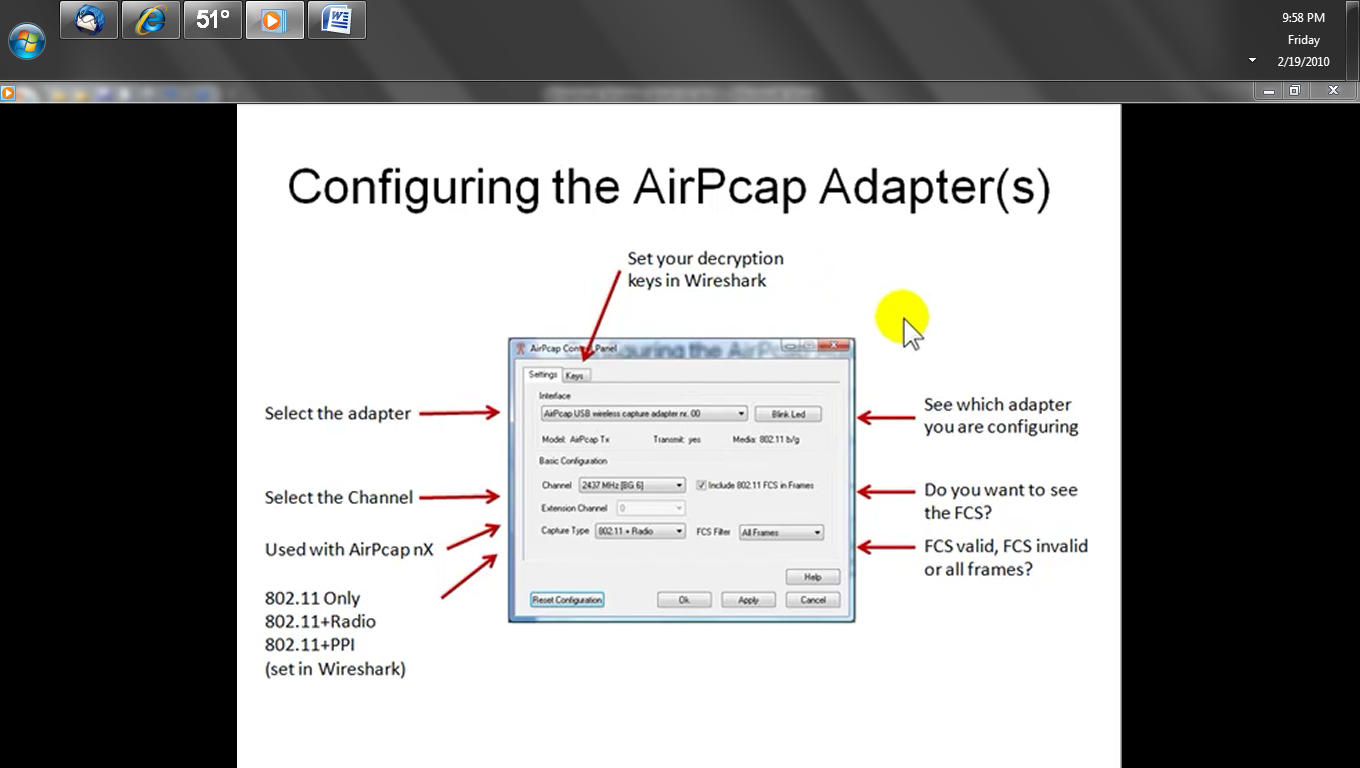 10
Copyright 2005-2009 Kenneth M. Chipps Ph.D. www.chipps.com
AirPcap Adapter Setup
And a closer look at the main things to set
11
Copyright 2007-2010 Kenneth M. Chipps Ph.D. www.chipps.com
AirPcap Adapter Setup
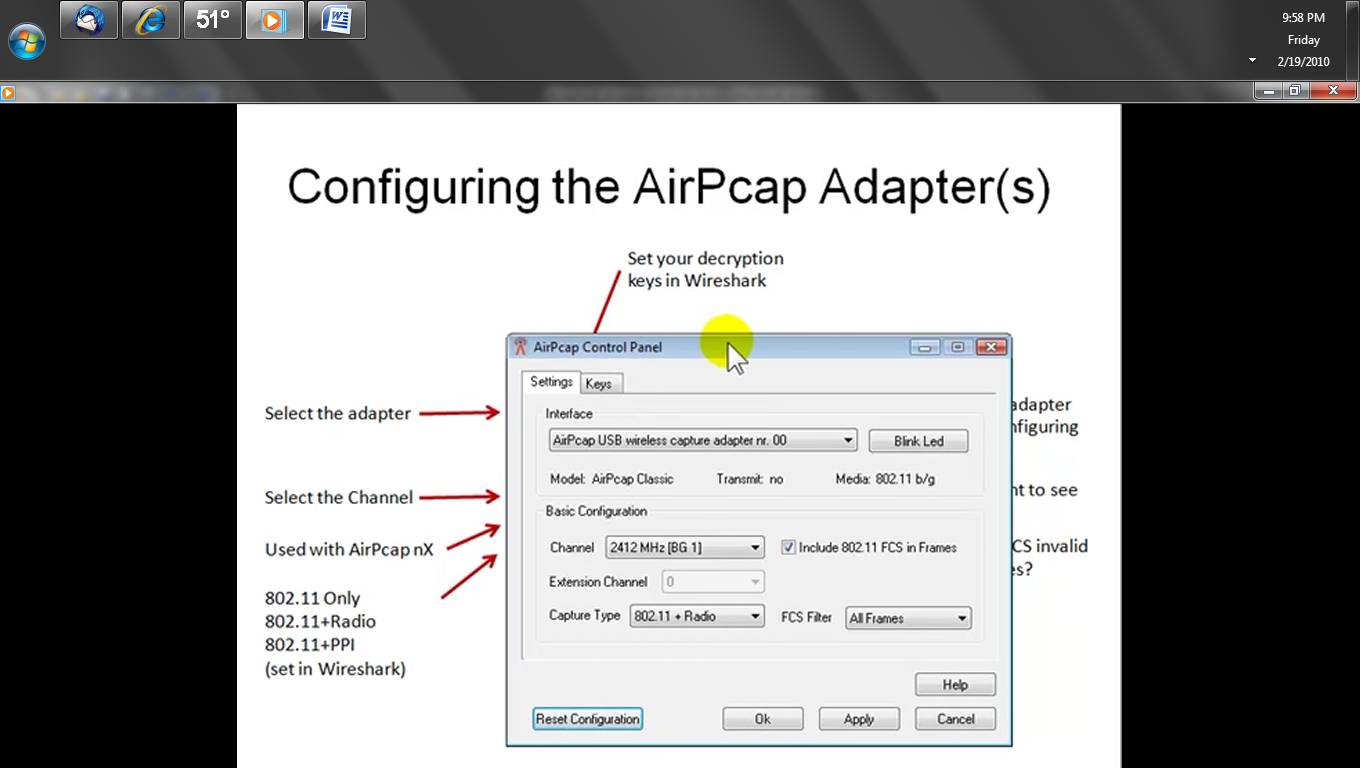 12
Copyright 2005-2009 Kenneth M. Chipps Ph.D. www.chipps.com
AirPcap Adapter Setup
The first thing to do is to select the adapter as there can be up to three installed at one time
This is done in the dropdown section under Interface
Next the selected adapter is set to a channel in the dropdown section under Basic Configuration – Channel
13
Copyright 2007-2010 Kenneth M. Chipps Ph.D. www.chipps.com
AirPcap Adapter Setup
If channel bonding is being used the Extension Channel dropdown can select the channel just before the one specified above by using -1 or the one just after by using +1
The Capture Type dropdown selection tells the adapter what types of frames to capture
These include as the documentation says
14
Copyright 2007-2010 Kenneth M. Chipps Ph.D. www.chipps.com
AirPcap Adapter Setup
Capture Type
802.11 frames only
802.11 frames plus radio information by using radiotap
802.11 frames plus the Per-Packet Information (PPI) header
15
Copyright 2007-2010 Kenneth M. Chipps Ph.D. www.chipps.com
AirPcap Adapter Setup
PPI and radio information includes additional information not contained in the 802.11 frame, such as transmit rate, signal power, signal quality, channel, and (for PPI) multiple antenna information
The radio information comes from the radiotap addition
It is defined as
16
Copyright 2007-2010 Kenneth M. Chipps Ph.D. www.chipps.com
AirPcap Adapter Setup
The ieee80211_radiotap definitions provide a device-independent bpf(4) attachment for the capture of information about 802.11 traffic which is not part of the 802.11 frame structure
For example as mentioned above
Transmit rate, signal power, signal quality, channel
The PPI information is defined as
17
Copyright 2007-2010 Kenneth M. Chipps Ph.D. www.chipps.com
AirPcap Adapter Setup
When capturing live network data, it is often useful to collect out-of-band information and provide it along with in-band packet data
The traditional method of doing this is to prefix each PDU with a meta-information header (often called a pseudoheader)
Current implementations include such information as 802.11 radio information, access server user IDs, and point-to-point link direction
18
Copyright 2007-2010 Kenneth M. Chipps Ph.D. www.chipps.com
AirPcap Adapter Setup
The Per-Packet Information (PPI) Header is a general and extensible meta-information header format originally developed to provide 802.11n radio information, but can handle other information as well
PPI is intended to supplement individual packets received from a hardware or software engine with interesting data in a light-weight fashion
19
Copyright 2007-2010 Kenneth M. Chipps Ph.D. www.chipps.com
AirPcap Adapter Setup
Often such data of interest pertains to the PHY layer, but this need not always be the case
Whatever the carried information may be, the intent is that the information contained is only added to data captured in real-time, not stored packets
20
Copyright 2007-2010 Kenneth M. Chipps Ph.D. www.chipps.com
AirPcap Adapter Setup
The last main setting  is whether to capture the FCS or not
This is done by selecting
Include 802.11 FCS Frames
And then the types to capture under the FCS Filter dropdown selection
The possibilities include
21
Copyright 2007-2010 Kenneth M. Chipps Ph.D. www.chipps.com
AirPcap Adapter Setup
All Frames: the adapter will capture all the frames regardless of whether the FCS is valid or not
Valid Frames: the adapter will only capture frames that have a valid FCS
Invalid Frames: the adapter will only capture frames that have an invalid FCS
22
Copyright 2007-2010 Kenneth M. Chipps Ph.D. www.chipps.com
AirPcap Adapter Setup
If required the next step is to enter a WEP key if you want to do this in AirPcap
This key along with WPA and WPA2 settings can also be done directly in Wireshark if they are needed
23
Copyright 2007-2010 Kenneth M. Chipps Ph.D. www.chipps.com
AirPcap Adapter Setup
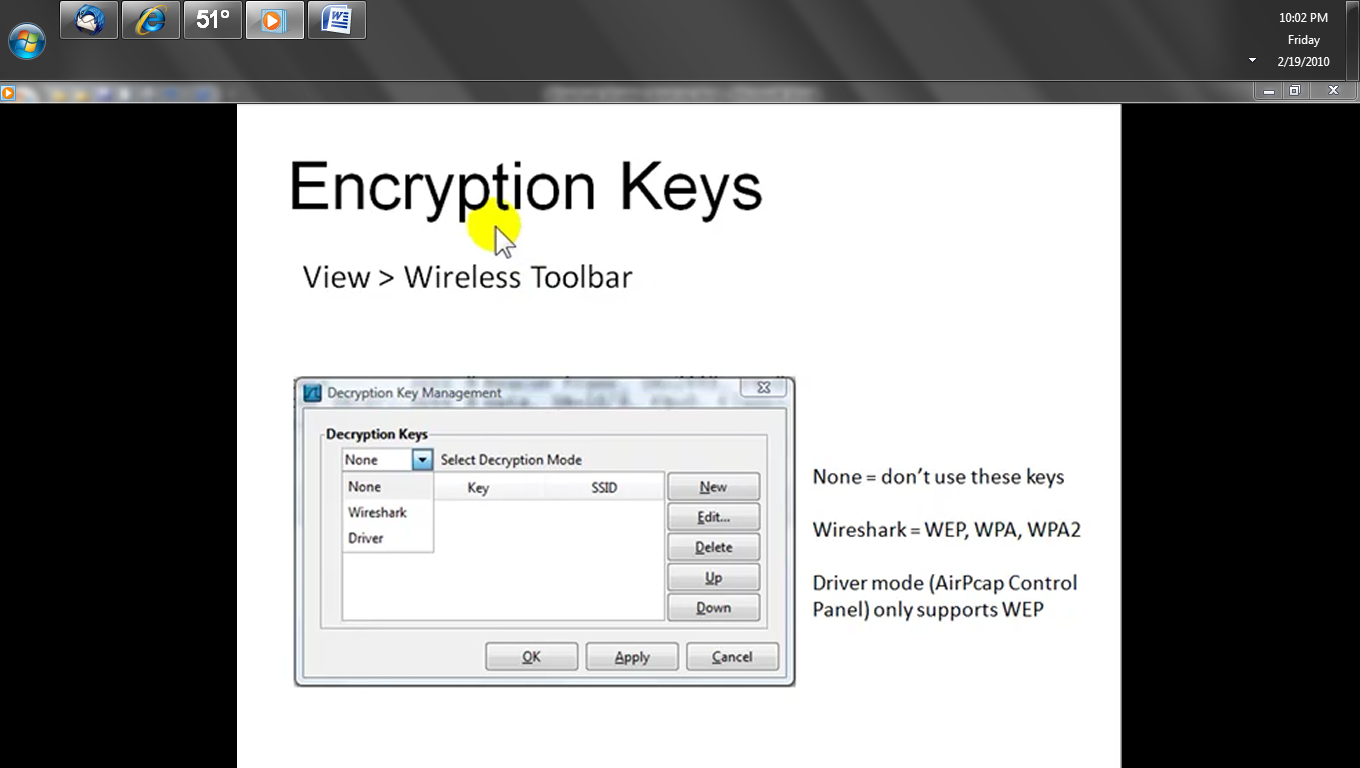 24
Copyright 2005-2009 Kenneth M. Chipps Ph.D. www.chipps.com
Radiotap Header
Let’s look at a Radiotap header
Open this file from the file set zip file
wlan-radiotap.pcap file
Select frame 1
Expand all of the fields under the Radiotap layer
25
Copyright 2011 Kenneth M. Chipps Ph.D. www.chipps.com
Radiotap Header
This provides the
Data Rate
Frequency
Channel
Signal Strength
Noise Floor
Signal to Noise Ratio
Do not put a lot of faith in the signal values
They are extrapolated
26
Copyright 2011 Kenneth M. Chipps Ph.D. www.chipps.com
Wireless Frame Types
There are several types of frames used in an 802.11 network including
Management Frame
Used to exchange management information
Control Frame
Used to control access to the media
Data Frame
Used to send the important stuff
27
Copyright 2005-2008 Kenneth M. Chipps Ph.D. www.chipps.com
Management Frame Types
The management frames are
Association request
Association response
Reassociation request
Reassociation response
Probe request
Probe response
Beacon
28
Copyright 2005-2008 Kenneth M. Chipps Ph.D. www.chipps.com
Management Frame Types
ATIM
Disassociation
Authentication
Deauthentication
29
Copyright 2005-2008 Kenneth M. Chipps Ph.D. www.chipps.com
Management Frame Types
Association request
This frame carries information about the NIC – Network Interface Card, such as the supported data rates and the SSID of the network it wishes to associate with
After receiving the association request, the access point considers associating with the NIC, and if accepted reserves memory space and establishes an association ID for the NIC
30
Copyright 2005-2008 Kenneth M. Chipps Ph.D. www.chipps.com
Management Frame Types
Association response
An access point sends an association response frame containing an acceptance or rejection notice to the wireless NIC requesting association
If the access point accepts the wireless station, the frame includes information regarding the association, such as the association ID and the supported data rates
31
Copyright 2005-2008 Kenneth M. Chipps Ph.D. www.chipps.com
Management Frame Types
Reassociation request
If the wireless station moves away from the access point to which it is currently associated and finds another access point with a stronger beacon signal, the wireless NIC will send a reassociation frame to the new access point
The new access point then coordinates the forwarding of data frames that may still be in the buffer of the previous access point waiting for transmission to the station
32
Copyright 2005-2008 Kenneth M. Chipps Ph.D. www.chipps.com
Management Frame Types
Reassociation response
An access point sends a reassociation response frame containing an acceptance or rejection notice to the station requesting reassociation
Similar to the association process, the frame includes information regarding the association, such as the association ID and the supported data rates
33
Copyright 2005-2008 Kenneth M. Chipps Ph.D. www.chipps.com
Management Frame Types
Probe request
A station sends a probe request frame when it needs to obtain information from another device
For example, a wireless NIC would send a probe request to determine which access points are within range
34
Copyright 2005-2008 Kenneth M. Chipps Ph.D. www.chipps.com
Management Frame Types
Probe response
A station will respond to a probe request frame with a probe response frame
This frame contains capability information, such as supported data rates
35
Copyright 2005-2008 Kenneth M. Chipps Ph.D. www.chipps.com
Management Frame Types
Beacon
The access point periodically sends a beacon frame to announce its presence and send network related information, such as the timestamp and SSID
Stations continually scan all 802.11b radio channels and listen to beacons, which they use as the basis for choosing which access point is best to associate with
36
Copyright 2005-2008 Kenneth M. Chipps Ph.D. www.chipps.com
Management Frame Types
ATIM
Battery powered stations will turn off their transceivers periodically to save battery power
This is called Power Saving Mode or sleep mode
All sleeping stations wake up at the same time which is during the ATIM - Announcement Traffic Indication Map window, which corresponds with each beacon transmission
37
Copyright 2005-2008 Kenneth M. Chipps Ph.D. www.chipps.com
Management Frame Types
ATIM
If an access point is holding packets for a sleeping station, the access point will send an ATIM frame to the sleeping station indicating that packets are awaiting transmission to it
The station that had been asleep then knows to stay awake through the next beacon interval in order to receive those frames
38
Copyright 2005-2008 Kenneth M. Chipps Ph.D. www.chipps.com
Management Frame Types
Disassociation
A station sends a disassociation frame to an access point if it wishes to terminate the association
For example, a station that is shutting down gracefully can send a disassociation frame to alert the access point that it is powering off
The access point can then relinquish memory allocations and remove the station from the association table
39
Copyright 2005-2008 Kenneth M. Chipps Ph.D. www.chipps.com
Management Frame Types
Authentication
An access point must accept or reject any stations that ask to authenticate with it
The station begins the authentication process by sending an authentication frame containing its identity to the access point
40
Copyright 2005-2008 Kenneth M. Chipps Ph.D. www.chipps.com
Management Frame Types
With open system authentication, the wireless NIC sends only one authentication frame, and the access point responds with an authentication frame as a response indicating acceptance
41
Copyright 2005-2008 Kenneth M. Chipps Ph.D. www.chipps.com
Management Frame Types
With shared key authentication, the wireless NIC sends an authentication frame, and the access point responds with an authentication frame containing challenge text
The wireless station must send an encrypted version of the challenge text, using its WEP key, in an authentication frame back to the access point
42
Copyright 2005-2008 Kenneth M. Chipps Ph.D. www.chipps.com
Management Frame Types
The access point ensures that the station has the correct WEP key by seeing whether the challenge text recovered after decryption is the same as was sent
Based on the results of this comparison, the access point replies to the wireless NIC with an authentication frame signifying the result of authentication
43
Copyright 2005-2008 Kenneth M. Chipps Ph.D. www.chipps.com
Management Frame Types
Deauthentication
A station or access point sends a deauthentication frame to a station if it wishes to terminate secure communications
44
Copyright 2005-2008 Kenneth M. Chipps Ph.D. www.chipps.com
Control Frame Types
The basic control frame types are
RTS
CTS
ACK
PS Pool
CF End
CF End + CF ACK
45
Copyright 2005-2008 Kenneth M. Chipps Ph.D. www.chipps.com
Control Frame Types
RTS - Request to Send
A station sends a RTS frame to another station as the first phase of a two-way handshake necessary before sending a data frame on a network that is heavily loaded
This is not required in normal operation
46
Copyright 2005-2008 Kenneth M. Chipps Ph.D. www.chipps.com
Control Frame Types
CTS - Clear to Send
The station sends back the CTS telling the requesting station to go ahead
The CTS includes a time value that causes all other stations to hold off transmission of frames for the time period necessary for the requesting station to send its frame
47
Copyright 2005-2008 Kenneth M. Chipps Ph.D. www.chipps.com
Control Frame Types
ACK - Acknowledgement
After receiving a data frame, the receiving station checks for errors in the frame
Then the receiving station will send an ACK frame to the sending station if no errors are found
If the sending station doesn't receive an ACK after a period of time, the sending station will retransmit the frame
48
Copyright 2005-2008 Kenneth M. Chipps Ph.D. www.chipps.com
Control Frame Types
PS Poll - Power Save Poll
A station awakening from Power Saving Mode transmits this frame to retrieve any frames that have been buffered by the access point for the station
49
Copyright 2005-2008 Kenneth M. Chipps Ph.D. www.chipps.com
Control Frame Types
CF End
This frame marks the end of the contention free period, which is part of the PCF mode of operation
50
Copyright 2005-2008 Kenneth M. Chipps Ph.D. www.chipps.com
Control Frame Types
CF End + CF ACK
This is the same as the CF End alone, but it adds an ACK for the last frame received during the contention free period, which is part of the PCF mode of operation
51
Copyright 2005-2008 Kenneth M. Chipps Ph.D. www.chipps.com
Data Frame Types
There is only one type of data frame
This frame has a maximum size of 2348 bytes
Of these 2348 bytes
30 bytes are used by the header
6 bytes are used by the CRC trailer
This leaves up to 2312 bytes of data
The data frame contains the following major fields
52
Copyright 2005-2008 Kenneth M. Chipps Ph.D. www.chipps.com
Data Frame Format
53
Copyright 2005-2008 Kenneth M. Chipps Ph.D. www.chipps.com
Frame Control Subfields
The first field, the frame control field, actually consists of eleven subfields
These are
54
Copyright 2005-2008 Kenneth M. Chipps Ph.D. www.chipps.com
Frame Control Subfields
55
Copyright 2005-2008 Kenneth M. Chipps Ph.D. www.chipps.com
Sequence Control Subfields
Further down in the list of data frame fields the sequence control field is seen to contain two subfields
These are
56
Copyright 2005-2008 Kenneth M. Chipps Ph.D. www.chipps.com
Sequence Control Subfields
57
Copyright 2005-2008 Kenneth M. Chipps Ph.D. www.chipps.com
Data Frame Fields
Let’s look at each of these fields in more detail
As we encounter a field with subfields, these subfields will be detailed as well
58
Copyright 2005-2008 Kenneth M. Chipps Ph.D. www.chipps.com
Frame Control Field
16 bits
11 subfields
This field does just what its name implies
It contains in its subfields the control information for the frame
59
Copyright 2005-2008 Kenneth M. Chipps Ph.D. www.chipps.com
Protocol Version Subfield
2 bits
This is the version of 802.11b being used
Right now there is only one version
This first and only version is indicated by a protocol number of 0
60
Copyright 2005-2008 Kenneth M. Chipps Ph.D. www.chipps.com
Type Subfield
2 bits
Along with the subtype field this field identifies the type of frame this is such as management, control, or data
There are 30 possibilities
61
Copyright 2005-2008 Kenneth M. Chipps Ph.D. www.chipps.com
Subtype Subfield
4 bits
This field works in combination with the type subfield to identify the type of frame as discussed just above
62
Copyright 2005-2008 Kenneth M. Chipps Ph.D. www.chipps.com
Type and Subtype Codes
63
Copyright 2005-2008 Kenneth M. Chipps Ph.D. www.chipps.com
To DS Subfield
1 bit
This is set to 1 when the frame is going to a distribution system
Recall that a distribution system is a wired connection among access points
This is set also whenever the frame is being sent to or as indicated by the next field being sent from a device that is connected to the network using a wire
64
Copyright 2005-2008 Kenneth M. Chipps Ph.D. www.chipps.com
From DS Subfield
1 bit
This is set to 1 when the frame is from a distribution system or wired device
65
Copyright 2005-2008 Kenneth M. Chipps Ph.D. www.chipps.com
More Fragments Subfield
1 bit
This is set to 1 when there are more fragments to come
66
Copyright 2005-2008 Kenneth M. Chipps Ph.D. www.chipps.com
Retry Subfield
1 bit
This says that the frame is a retransmission of a fragmented frame so that a frame is not duplicated
67
Copyright 2005-2008 Kenneth M. Chipps Ph.D. www.chipps.com
Power Management Subfield
1 bit
This field indicates whether the station is in
Power Save Mode
or
Active Mode
The access point uses this field so that it will know which stations are in sleep mode
68
Copyright 2005-2008 Kenneth M. Chipps Ph.D. www.chipps.com
Power Management Subfield
Such a station requires the access point to hold transmissions for that station until it awakens
69
Copyright 2005-2008 Kenneth M. Chipps Ph.D. www.chipps.com
More Data Subfield
1 bit
This is to let the receiver know that more frames will follow this frame for a station that has been in sleep mode
70
Copyright 2005-2008 Kenneth M. Chipps Ph.D. www.chipps.com
WEP Subfield
1 bit
This is set when WEP – Wireless Equivalent Privacy is used
71
Copyright 2005-2008 Kenneth M. Chipps Ph.D. www.chipps.com
Order Subfield
1 bit
This field indicates that the DEC LAT protocol is in use
This is a protocol designed to allow LAN devices to connect to a DEC VAX minicomputer
For the most part, no one uses this protocol anymore
72
Copyright 2005-2008 Kenneth M. Chipps Ph.D. www.chipps.com
Duration or ID Field
16 bits
The meaning of this field depends on the type of frame this is
It can be used to
Set the NAV value, which is the number of microseconds the medium is expected to be busy for a transmission
73
Copyright 2005-2008 Kenneth M. Chipps Ph.D. www.chipps.com
Duration or ID Field
Set the NAV for stations that missed the beacon that announced the NAV value as just described
Transmit a PS - Poll frame by stations awakening from power saving mode
74
Copyright 2005-2008 Kenneth M. Chipps Ph.D. www.chipps.com
Address Field 1
48 bits
A frame can have up to four addresses in it
This is the first of the four
This is the recipient address
The actual value of this field depends on the values in the To DS and From DS fields
75
Copyright 2005-2008 Kenneth M. Chipps Ph.D. www.chipps.com
Address Field 1
This recipient can be
Broadcast address
Access point address
Station address
76
Copyright 2005-2008 Kenneth M. Chipps Ph.D. www.chipps.com
Address Field 2
48 bits
This is the second of the four address fields
This address is the unit transmitting the frame, either the access point or whichever station it might be
If the original transmitter of this frame is a wired device, then the address here is the access point that is retransmitting the data
77
Copyright 2005-2008 Kenneth M. Chipps Ph.D. www.chipps.com
Address Field 3
48 bits
This is the third of the four addresses
Depending again on the To DS and From DS this can be either the original source address or the destination address
78
Copyright 2005-2008 Kenneth M. Chipps Ph.D. www.chipps.com
Sequence Control Field
16 bits
This field is used to reorder the fragments back into a complete and correct frame and to discard duplicate frames
79
Copyright 2005-2008 Kenneth M. Chipps Ph.D. www.chipps.com
Address Field 4
48 bits
This is the fourth of the four addresses
This field is used when a frame is going from one AP – Access Point to another AP
80
Copyright 2005-2008 Kenneth M. Chipps Ph.D. www.chipps.com
Initialization Vector Header
This is an extension to the normal header
It exists only if WEP is being used
It is 4 bytes long
This header along with the Integrity Value Check shown below constitute the WEP information that is added
81
Copyright 2005-2008 Kenneth M. Chipps Ph.D. www.chipps.com
Initialization Vector Subfields
If the initialization vector header is used, there are three subfields in this header
Initialization Vector
This subfield carries the 24 bit initialization vector
Pad
This is to adjust the size, if required
Key ID
This identifies the default key that was used to encrypt the frame
82
Copyright 2005-2008 Kenneth M. Chipps Ph.D. www.chipps.com
Frame Body Field
Finally the important stuff, the data
This is the point to all of this discussed here
To get data from one place to another
Up to 2304 bytes of data is provided for
Out of this 2304 bytes 8 bytes are used for the 802.2 LLC headers
So the actual maximum real data that can be passed up to the next layer is 2296 bytes
83
Copyright 2005-2008 Kenneth M. Chipps Ph.D. www.chipps.com
Frame Body Field
However a maximum payload of up to 2312 bytes must be supported to accommodate WEP overhead if WEP is used
84
Copyright 2005-2008 Kenneth M. Chipps Ph.D. www.chipps.com
Integrity Value Check
This addition to the trailer exists only if WEP is being used
It is 4 bytes long
This trailer along with the IV header shown above constitutes the information that is added if WEP is used
85
Copyright 2005-2008 Kenneth M. Chipps Ph.D. www.chipps.com
CRC Field
32 bits
The checksum
This is used as always to be sure the frame got to its destination intact
86
Copyright 2005-2008 Kenneth M. Chipps Ph.D. www.chipps.com
Management Frame Format
Let’s switch from the data frame to the format of a management frame
This frame has fewer fields
For example
87
Copyright 2005-2008 Kenneth M. Chipps Ph.D. www.chipps.com
Management Frame Format
88
Copyright 2005-2008 Kenneth M. Chipps Ph.D. www.chipps.com
Management Frame Format
Frame Control
This is the same as the data frame
Duration
The time period required for the frame
The exact time specified depends on the type of management frame being sent
For example if this is an ACK the duration is set to 0, for others it is set to several microseconds
89
Copyright 2005-2008 Kenneth M. Chipps Ph.D. www.chipps.com
Management Frame Format
DA
The destination address
SA
The source address
BSSID
The MAC address of the access point
Sequence Control
Used to place the frames in the correct order
90
Copyright 2005-2008 Kenneth M. Chipps Ph.D. www.chipps.com
Management Frame Format
Frame Body
This field carries whatever management information is being sent by the management frame
This will vary depending on the function of the management frame
CRC
Error checking
91
Copyright 2005-2008 Kenneth M. Chipps Ph.D. www.chipps.com
Control Frame Format
The format of control frames differ slightly depending on what type of control frame it is
We will look at the common ones
92
Copyright 2005-2008 Kenneth M. Chipps Ph.D. www.chipps.com
Control Frame Format – RTS
93
Copyright 2005-2008 Kenneth M. Chipps Ph.D. www.chipps.com
Control Frame Format – RTS
Frame Control
This is the same as the data frame
Duration
This is the time in microseconds to transmit the frame, plus one CTS frame, one ACK frame, and three SIFS intervals
RA
The destination station address
94
Copyright 2005-2008 Kenneth M. Chipps Ph.D. www.chipps.com
Control Frame Format – RTS
DA
The address of the station transmitting the frame
CRC
Error checking
95
Copyright 2005-2008 Kenneth M. Chipps Ph.D. www.chipps.com
Control Frame Format – CTS
96
Copyright 2005-2008 Kenneth M. Chipps Ph.D. www.chipps.com
Control Frame Format – CTS
Frame Control
This is the same as the data frame
Duration
This is the time in microseconds required to transmit the frame
This value is copied from the previous RTS frame, minus the time in microseconds required to transmit the CTS frame and its SIFS interval
97
Copyright 2005-2008 Kenneth M. Chipps Ph.D. www.chipps.com
Control Frame Format – CTS
RA
This is the destination station address, which is copied from the previous RTS frame to which this frame is a response
CRC
Error checking
98
Copyright 2005-2008 Kenneth M. Chipps Ph.D. www.chipps.com
Control Frame Format – ACK
99
Copyright 2005-2008 Kenneth M. Chipps Ph.D. www.chipps.com
Control Frame Format – ACK
Frame Control
This is the same as the data frame
Duration
If the fragment field of the data frame to which this is a response is set to 0, this field is 0
Otherwise the value is obtained from the duration field of the previous frame, minus the time in microseconds required to transmit the ACK and the SIFS interval
100
Copyright 2005-2008 Kenneth M. Chipps Ph.D. www.chipps.com
Control Frame Format – ACK
RA
This is the destination station address, which is copied from the previous data frame this CTS frame is a response to
CRC
Error checking
101
Copyright 2005-2008 Kenneth M. Chipps Ph.D. www.chipps.com
Control Frame Format – PS Poll
102
Copyright 2005-2008 Kenneth M. Chipps Ph.D. www.chipps.com
Control Frame Format – PS Poll
Frame Control
This is the same as the data frame
AID
This is the Association ID
This is how the AP knows which station it is talking to
BSSID
The name of the access point
103
Copyright 2005-2008 Kenneth M. Chipps Ph.D. www.chipps.com
Control Frame Format – PS Poll
The MAC address of the station sending the frame
CRC
Error checking
104
Copyright 2005-2008 Kenneth M. Chipps Ph.D. www.chipps.com
Common Wireless Frames
Now let’s look at some typical frames as seen on an 802.11b network
We will look at
Management Frames
Beacon Frame
Probe Request Frame
Probe Response Frame
RTS
CTS
105
Copyright 2005-2008 Kenneth M. Chipps Ph.D. www.chipps.com
Common Wireless Frames
Control Frame
Acknowledgement
Data Frame
106
Copyright 2011 Kenneth M. Chipps Ph.D. www.chipps.com
Common Wireless Frames
Open this file from the file set
Wireless Common Frames Seen.pcap
107
Copyright 2011 Kenneth M. Chipps Ph.D. www.chipps.com
Beacon Frame
First a Beacon Frame
Select frame 1
Expand all except the top layer named Frame 1
In the Radiotap header we see
The data rate is just 1 Mbps, which is common for management frames such as this one no matter how strong the signal is
108
Copyright 2011 Kenneth M. Chipps Ph.D. www.chipps.com
Beacon Frame
The frequency is 2437, which is the 802.11b/g channel 6
This is a 802.11b connection
The signal strength is fair at
81 signal
100 noise floor
19 SNR
Thus connectivity and speed for this client will be ok, but it might drop lower which will be a problem
109
Copyright 2011 Kenneth M. Chipps Ph.D. www.chipps.com
Beacon Frame
In the IEEE 802.11 Beacon Frame layer we see
That this is a beacon frame
It is sent to the broadcast address
110
Copyright 2011 Kenneth M. Chipps Ph.D. www.chipps.com
Beacon Frame
In the IEEE 802.11 wireless management frame layer we see
The beaconing interval is 102.4 seconds
The SSID is mtndsi
It can send data at rates from 1 to 54 Mbps
It is talking on channel 6
It is a Cisco Aironet access point
111
Copyright 2011 Kenneth M. Chipps Ph.D. www.chipps.com
Beacon Frame
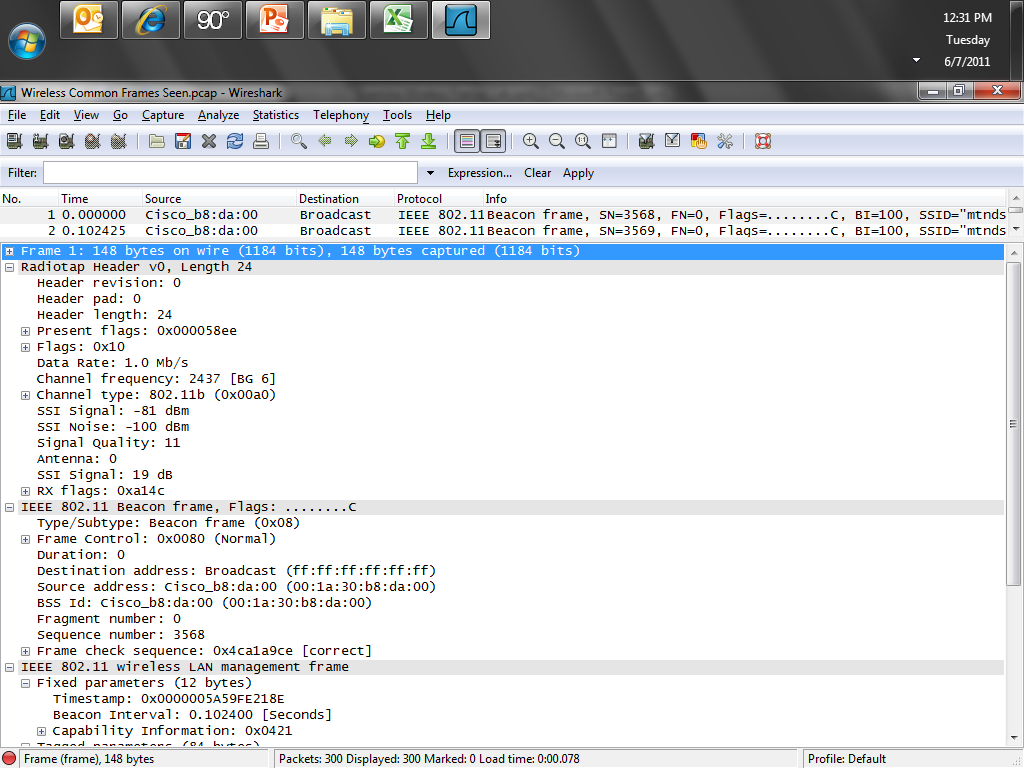 112
Copyright 2011 Kenneth M. Chipps Ph.D. www.chipps.com
Beacon Frame
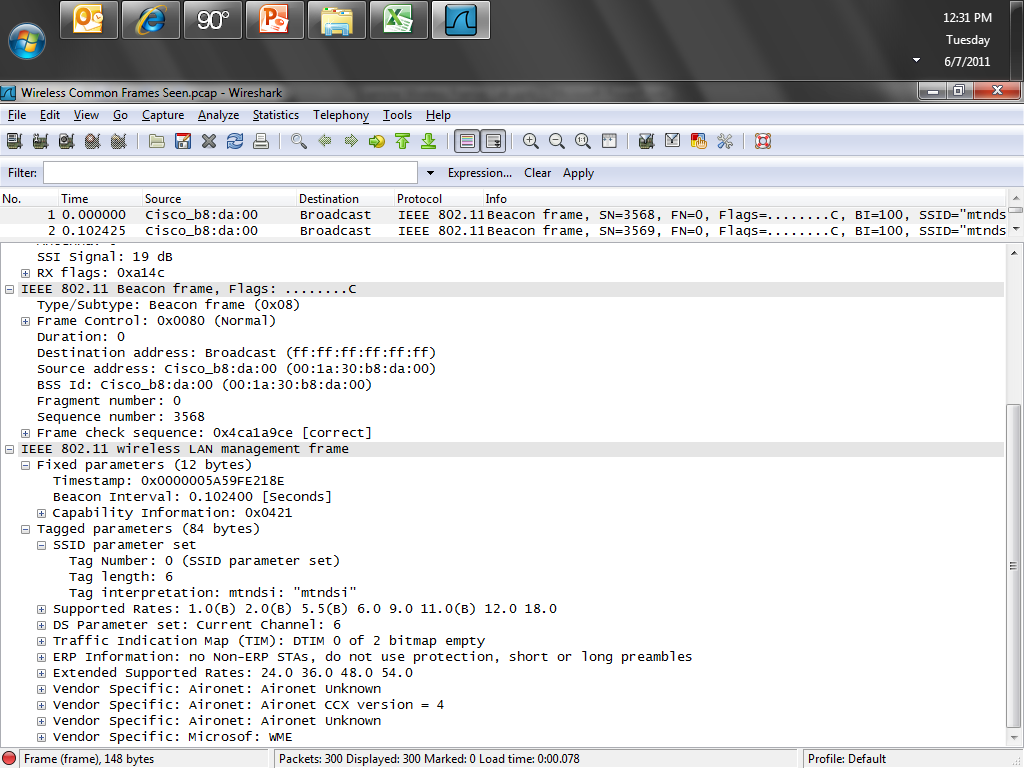 113
Copyright 2011 Kenneth M. Chipps Ph.D. www.chipps.com
Probe Request
Select frame 124
This is a Probe Request
This device has not heard a beacon it wants to hear, so it is asking what access points are out there
It will not receive a Probe Response as it was damaged as discussed below
114
Copyright 2011 Kenneth M. Chipps Ph.D. www.chipps.com
Probe Request
This is maybe why it is having trouble communicating on the wireless network if it is sending out malformed frames
It could also be the result of a normal collision
115
Copyright 2011 Kenneth M. Chipps Ph.D. www.chipps.com
Probe Request
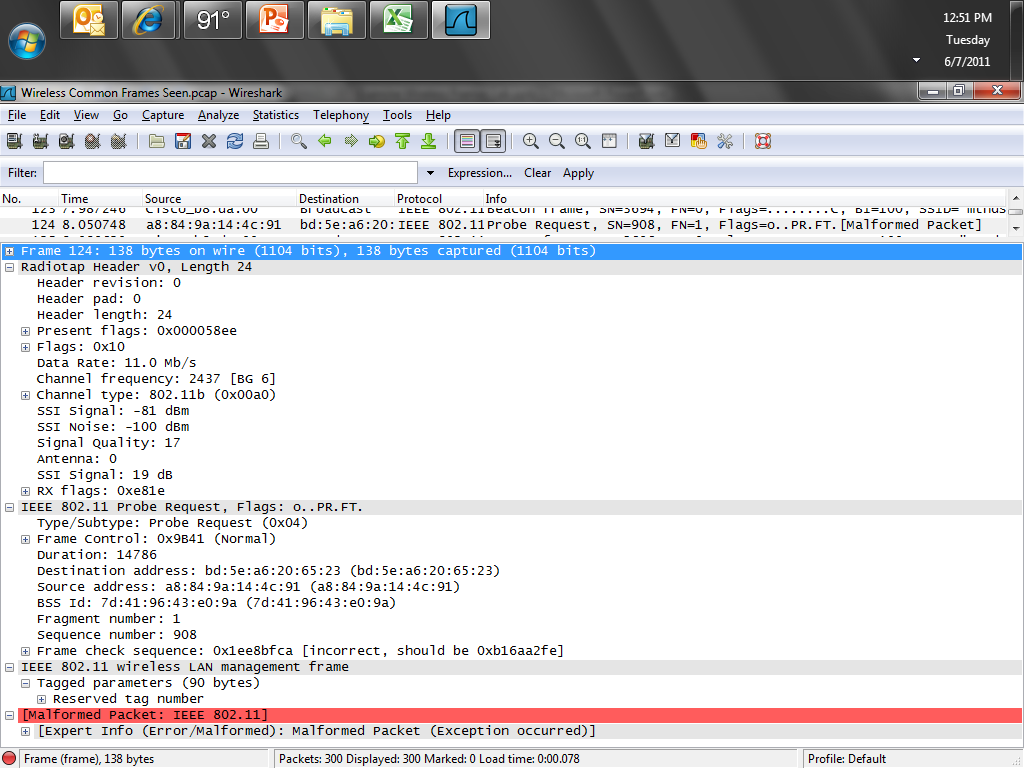 116
Copyright 2011 Kenneth M. Chipps Ph.D. www.chipps.com
RTS Frame
Select frame 78
The is a Request to Send frame
This is used when the network is too busy for normal operation
This sender is saying to everyone else – shut-up for a few microseconds – the duration field says 9849 - while I send something
117
Copyright 2011 Kenneth M. Chipps Ph.D. www.chipps.com
RTS Frame
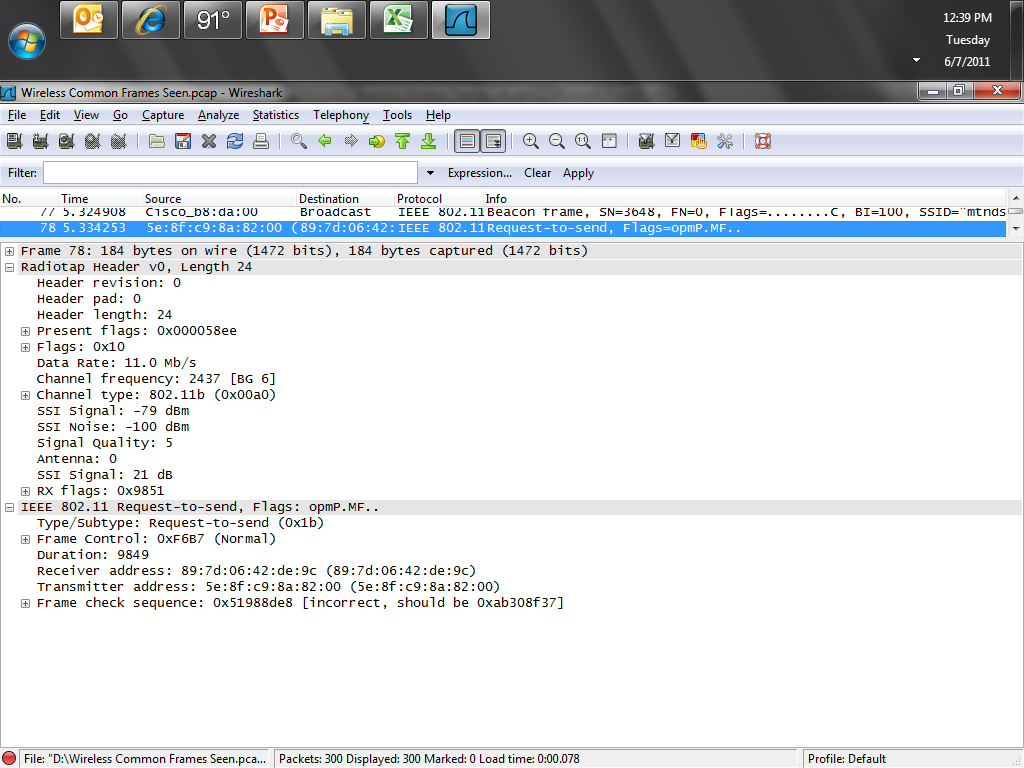 118
Copyright 2011 Kenneth M. Chipps Ph.D. www.chipps.com
CTS Frame
Select frame 95
This is a CTS - Clear to Send
The other side has heard a RTS sent to it
It answers back, ok send
All the other devices that hear this exchange will remain quiet for the NAV value listed in the Duration field, in this case 32285 microseconds or .032285 seconds
119
Copyright 2011 Kenneth M. Chipps Ph.D. www.chipps.com
CTS Frame
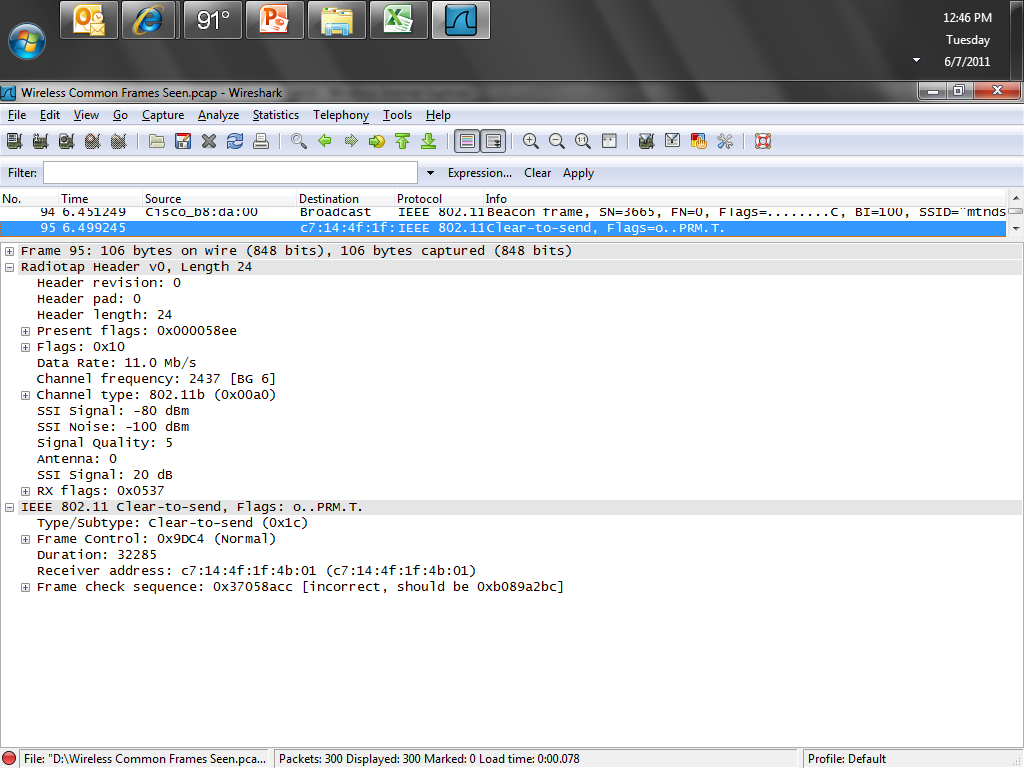 120
Copyright 2011 Kenneth M. Chipps Ph.D. www.chipps.com
Acknowledgement Frame
Select frame 38
This is an acknowledgement frame
Only the destination address is used for these
121
Copyright 2011 Kenneth M. Chipps Ph.D. www.chipps.com
Data Frame
Open the file named
wlan-videodownload.pcap
Select frame 2
This is a data frame
One of many in a sequence as this client downloaded a video file
122
Copyright 2011 Kenneth M. Chipps Ph.D. www.chipps.com
Data Frame
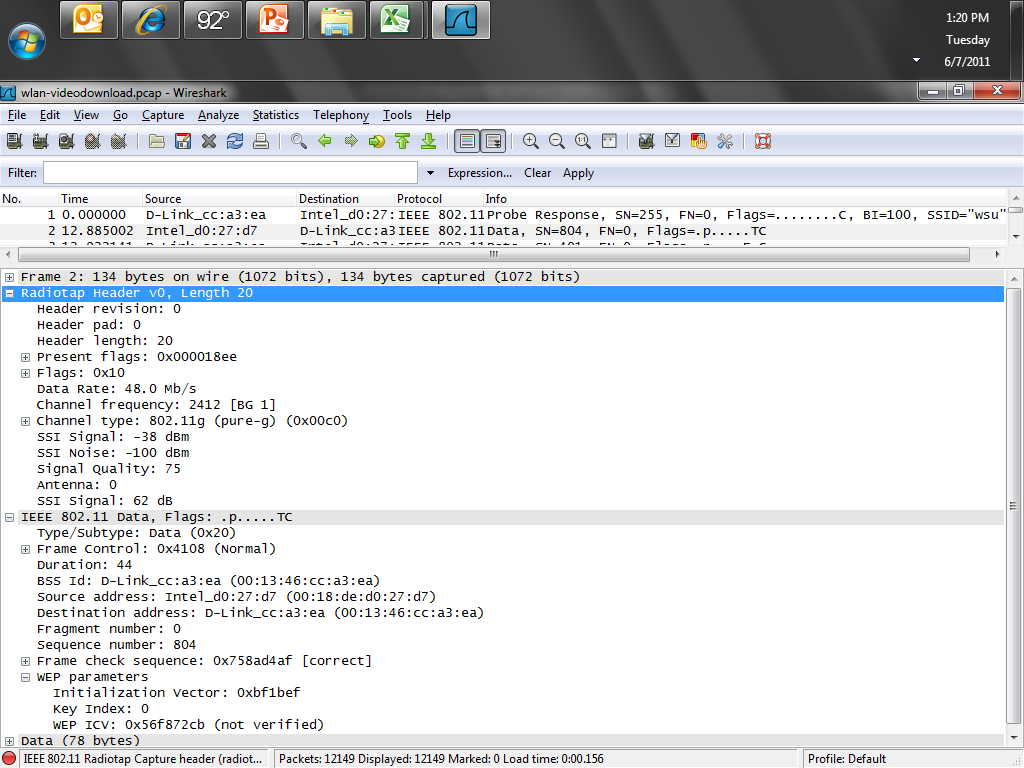 123
Copyright 2011 Kenneth M. Chipps Ph.D. www.chipps.com
Data Frame
In the first layer we see the usual Radiotap header information
Then in the IEEE 802.11 Data layer we see
Source and Destination MAC addresses
The sequence number
It is using WEP to protect the data
And the data
124
Copyright 2011 Kenneth M. Chipps Ph.D. www.chipps.com
Frames Showing Problems
Next let’s look at a common problem seen in wireless frames
Malformed Frame
125
Copyright 2011 Kenneth M. Chipps Ph.D. www.chipps.com
Malformed Frame
Select frame 124 in
Wireless Common Frames Seen.pcap
Look at the last layer in it
It says
Malformed Packet
In other words, it was damaged in transit by running into something
It will need to be resent
126
Copyright 2011 Kenneth M. Chipps Ph.D. www.chipps.com
Malformed Frame
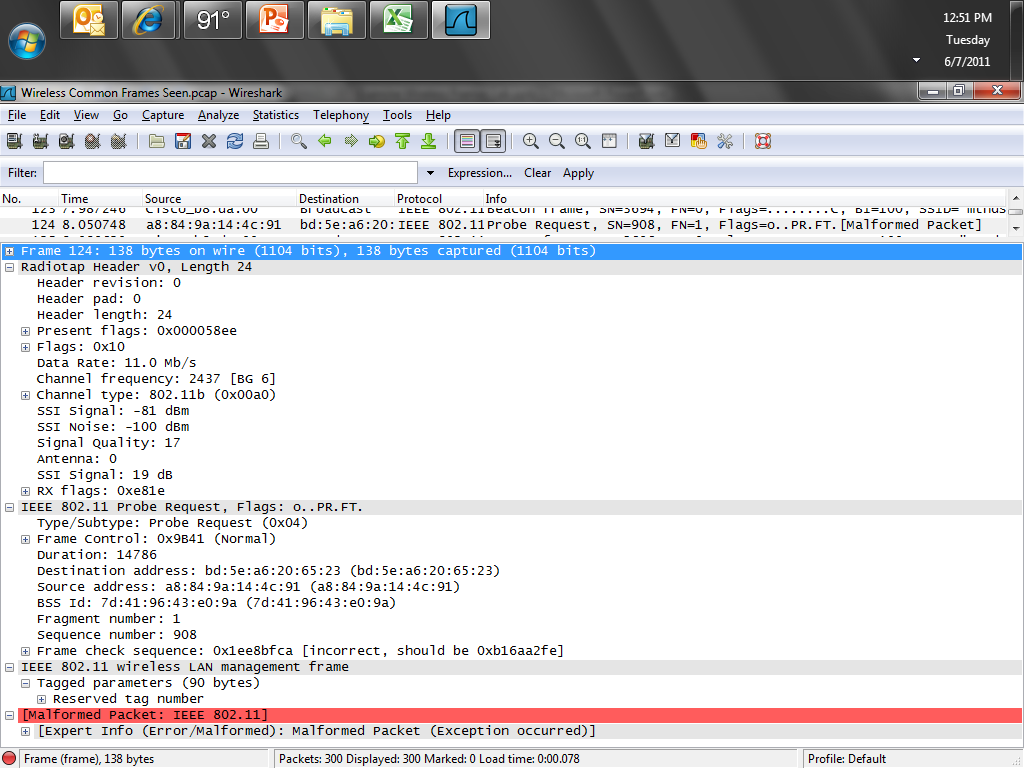 127
Copyright 2011 Kenneth M. Chipps Ph.D. www.chipps.com
Wireless Security Frames
Let’s look at some common wireless security frames including
WEP Authentication
Failed
Successful
WPA-PSK
WPA2-PSK
No Security
128
Copyright 2011 Kenneth M. Chipps Ph.D. www.chipps.com
PSK Authentication
The most common way of securing a wireless network is to use a PSK – Pre-Shared Key
This is basically a password entered at both ends of the connection, that is the client and the access point
For the client to be allowed through the access point onto the network these must match
129
Copyright 2011 Kenneth M. Chipps Ph.D. www.chipps.com
PSK Authentication
WEP, WPA-PSK, and WPA2-PSK all use this basic approach to security
The process proceeds this way
This authentication method works by using a challenge/response system
When the client attempts to connect to the access point, the access point sends a challenge text to the client
This challenge frame is acknowledged
130
Copyright 2011 Kenneth M. Chipps Ph.D. www.chipps.com
PSK Authentication
Then the client takes the challenge text, decrypts it with the WEP key provided by the client, and transmits the resultant string back to the access point
Once the access point verifies that the response text is what it should be, it transmits a message back to the client to notify it that the authentication process was successful
131
Copyright 2011 Kenneth M. Chipps Ph.D. www.chipps.com
Failed WEP Authentication
Let’s look at a failed attempt at this type of authentication from a wireless client to an access point due to the wrong pre-shared key being entered in the client
Open this file in Wireshark
FailedWEPAuth.pcap
Select frame 1
Expand the 802.11 layers
132
Copyright 2011 Kenneth M. Chipps Ph.D. www.chipps.com
Failed WEP Authentication
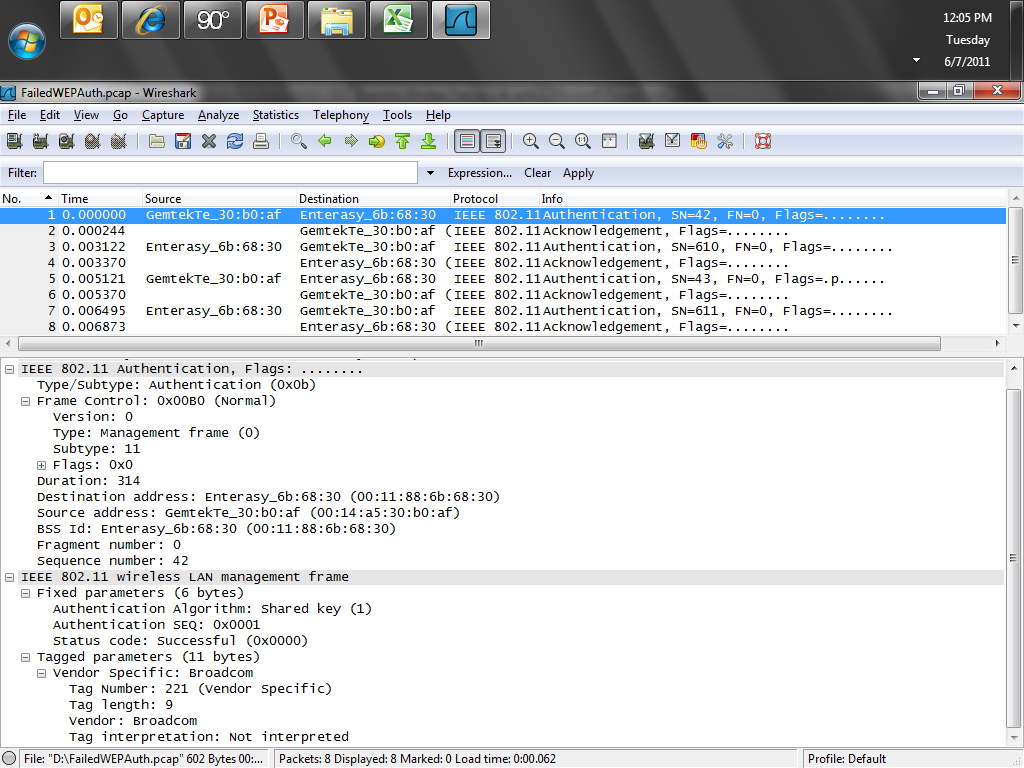 133
Copyright 2011 Kenneth M. Chipps Ph.D. www.chipps.com
Failed WEP Authentication
Look at the first 802.11 layer
This is an authentication frame
It is from the client to the access point
The access point BSS ID is the company name
Look at the second 802.11 layer
The authentication proposed is PSK
134
Copyright 2011 Kenneth M. Chipps Ph.D. www.chipps.com
Failed WEP Authentication
Select frame 2
Here the access point says ok I received this authentication request
Keep in mind the authentication as the first phase is always successful
It is the second step of association where the connection fails
135
Copyright 2011 Kenneth M. Chipps Ph.D. www.chipps.com
Failed WEP Authentication
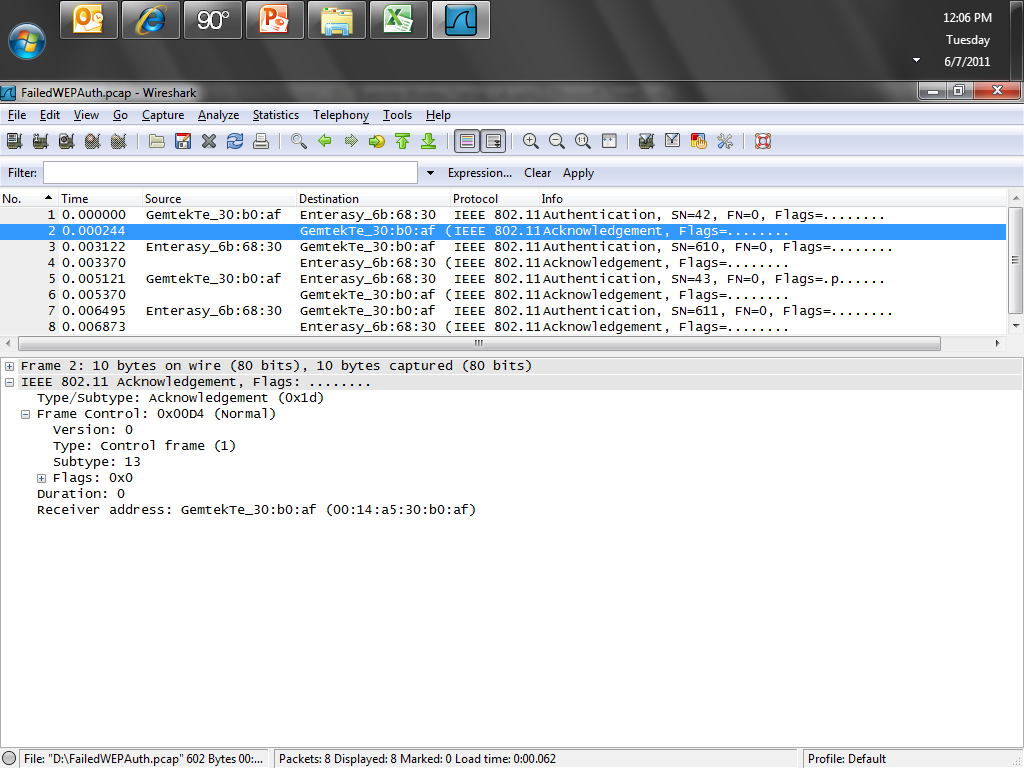 136
Copyright 2011 Kenneth M. Chipps Ph.D. www.chipps.com
Failed WEP Authentication
Select frame 3
The access point sends the challenge text to the client
Select frame 4
The client says I received the frame with the challenge text
137
Copyright 2011 Kenneth M. Chipps Ph.D. www.chipps.com
Failed WEP Authentication
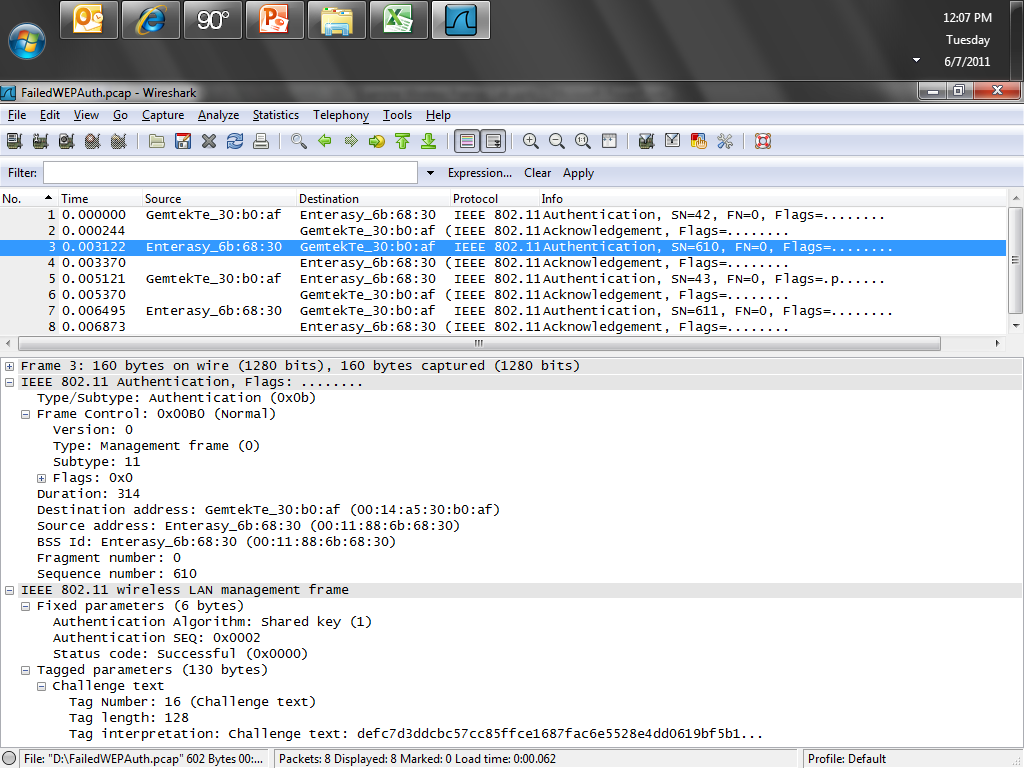 138
Copyright 2011 Kenneth M. Chipps Ph.D. www.chipps.com
Failed WEP Authentication
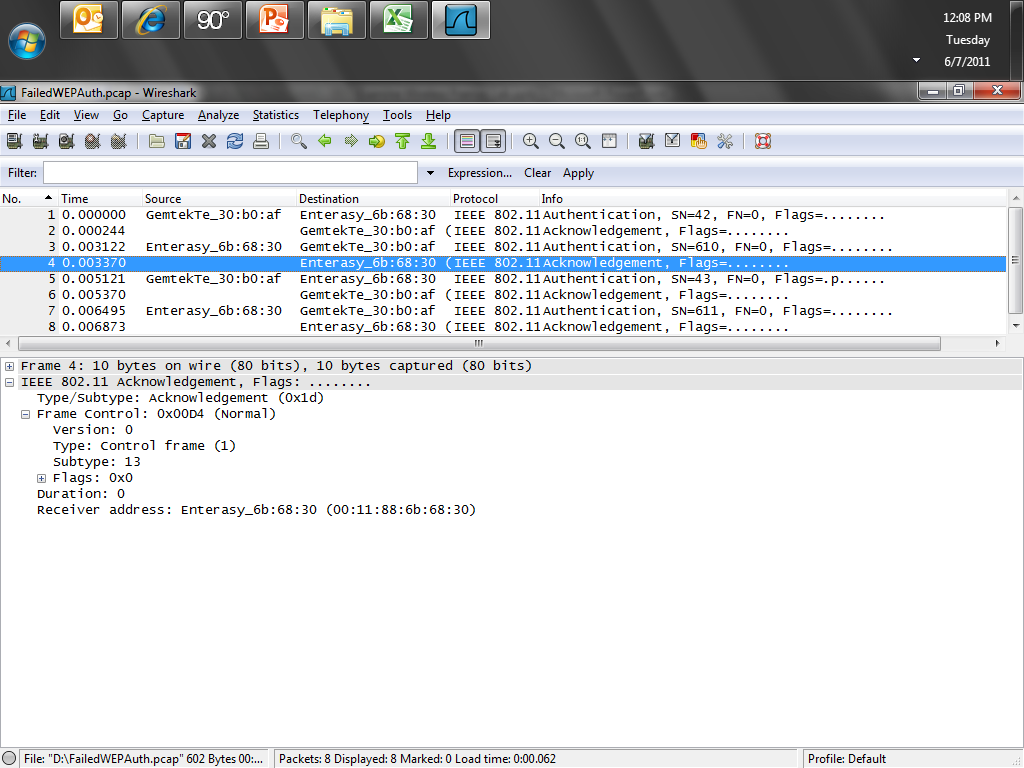 139
Copyright 2011 Kenneth M. Chipps Ph.D. www.chipps.com
Failed WEP Authentication
Select frame 5
The client acts on the challenge text and sends the result back to the access point
140
Copyright 2011 Kenneth M. Chipps Ph.D. www.chipps.com
Failed WEP Authentication
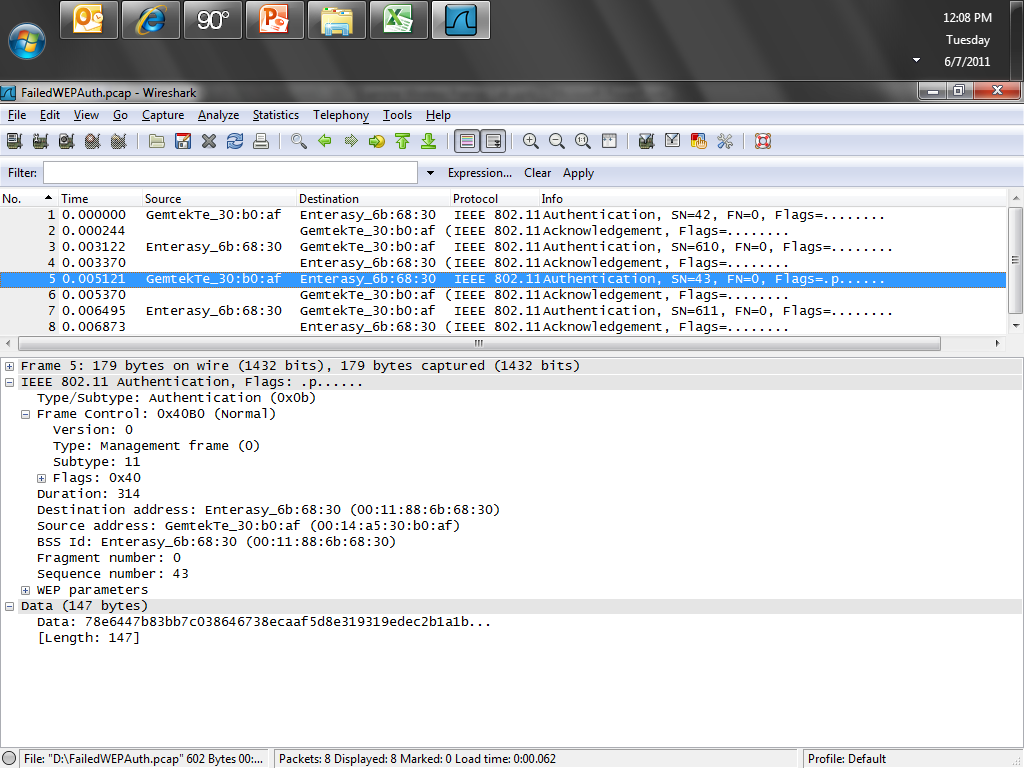 141
Copyright 2011 Kenneth M. Chipps Ph.D. www.chipps.com
Failed WEP Authentication
Select frame 6
The access point says, ok I have it
142
Copyright 2011 Kenneth M. Chipps Ph.D. www.chipps.com
Failed WEP Authentication
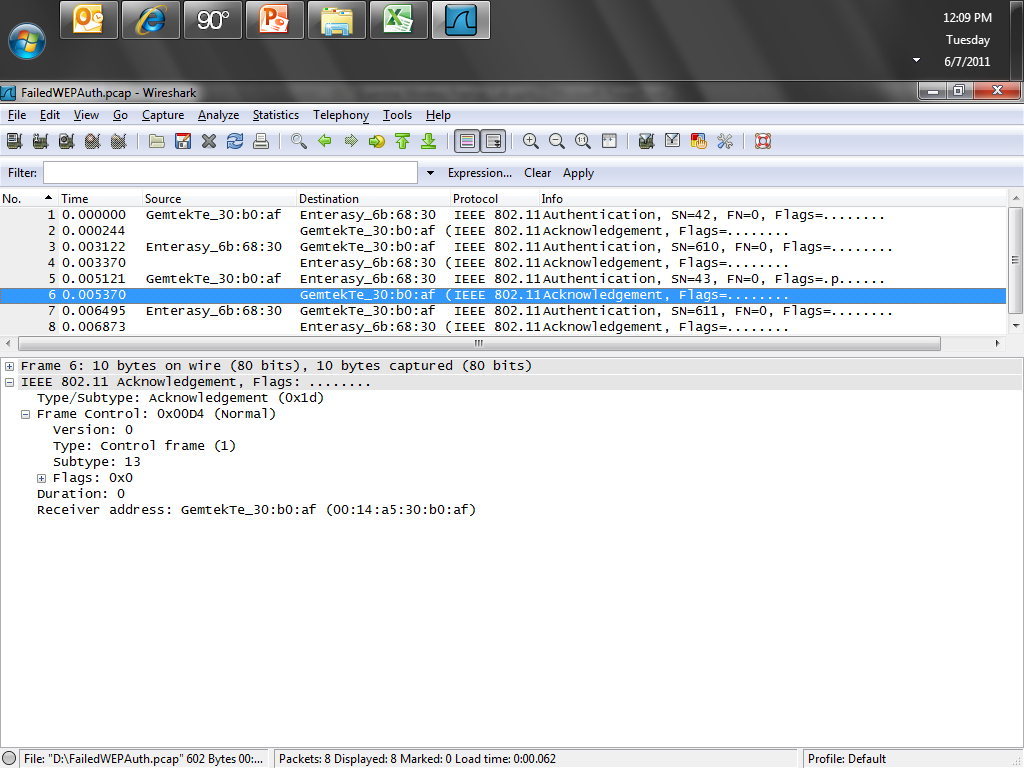 143
Copyright 2011 Kenneth M. Chipps Ph.D. www.chipps.com
Failed WEP Authentication
Select frame 7
The access point says, no that is incorrect
Go away and leave me alone
The key phrase here is
Status code: Received an Authentication frame with authentication sequence transaction sequence number out of expected sequence (0x000e)
144
Copyright 2011 Kenneth M. Chipps Ph.D. www.chipps.com
Failed WEP Authentication
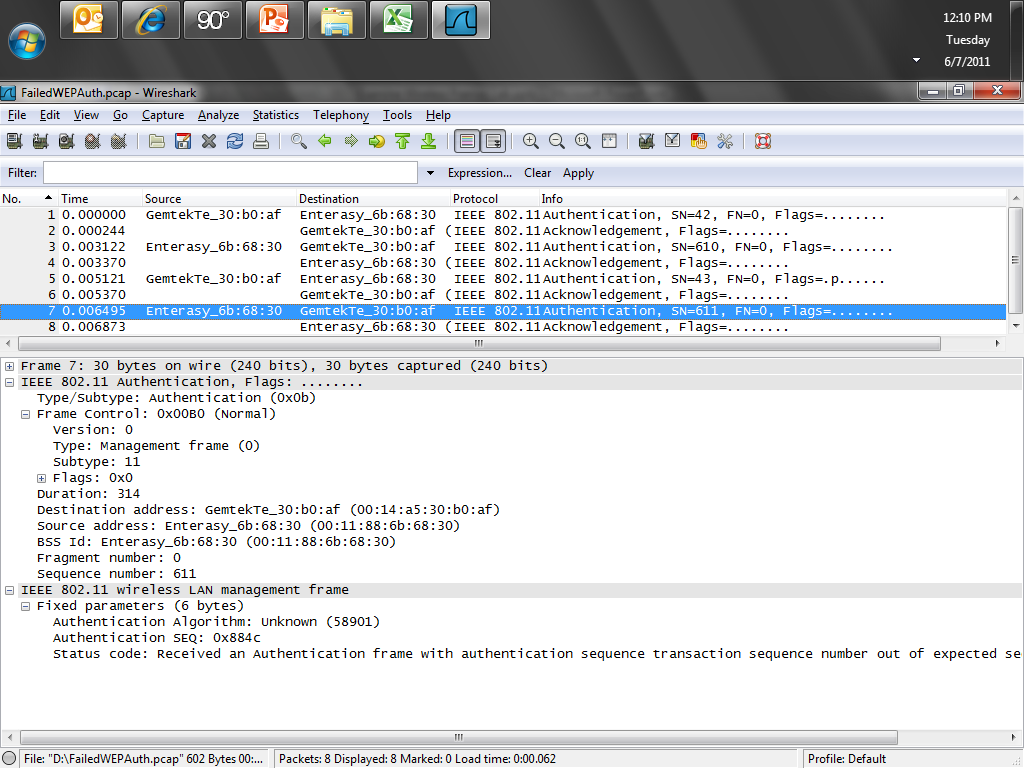 145
Copyright 2011 Kenneth M. Chipps Ph.D. www.chipps.com
Failed WEP Authentication
Finally in frame 8 the client says I received your response
146
Copyright 2011 Kenneth M. Chipps Ph.D. www.chipps.com
Successful WEP Authentication
Now let’s look at a successful PSK authentication
Download and open this file
WiFi-Shared-Authentication.pcap
The sequence of frames we are interested in are frames 4 to 15
147
Copyright 2011 Kenneth M. Chipps Ph.D. www.chipps.com
Successful WEP Authentication
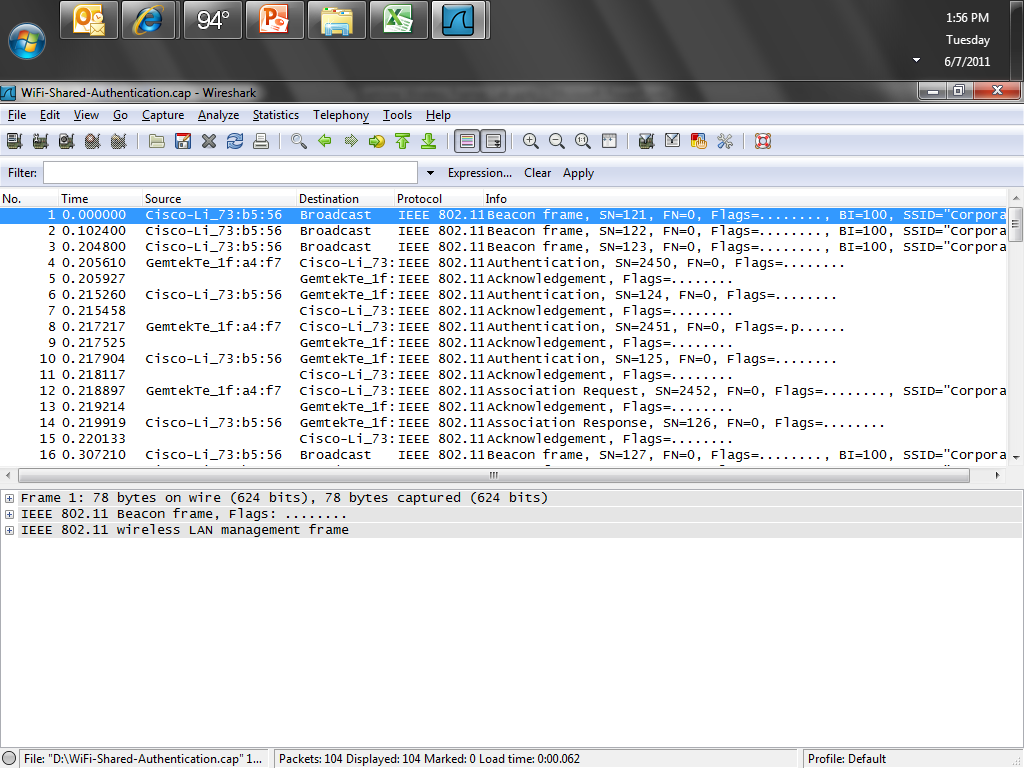 148
Copyright 2011 Kenneth M. Chipps Ph.D. www.chipps.com
Successful WEP Authentication
Select frame 4
Expand the IEEE 802.11 Wireless LAN management frame layer
The authentication method desired is
Shared key
149
Copyright 2011 Kenneth M. Chipps Ph.D. www.chipps.com
Successful WEP Authentication
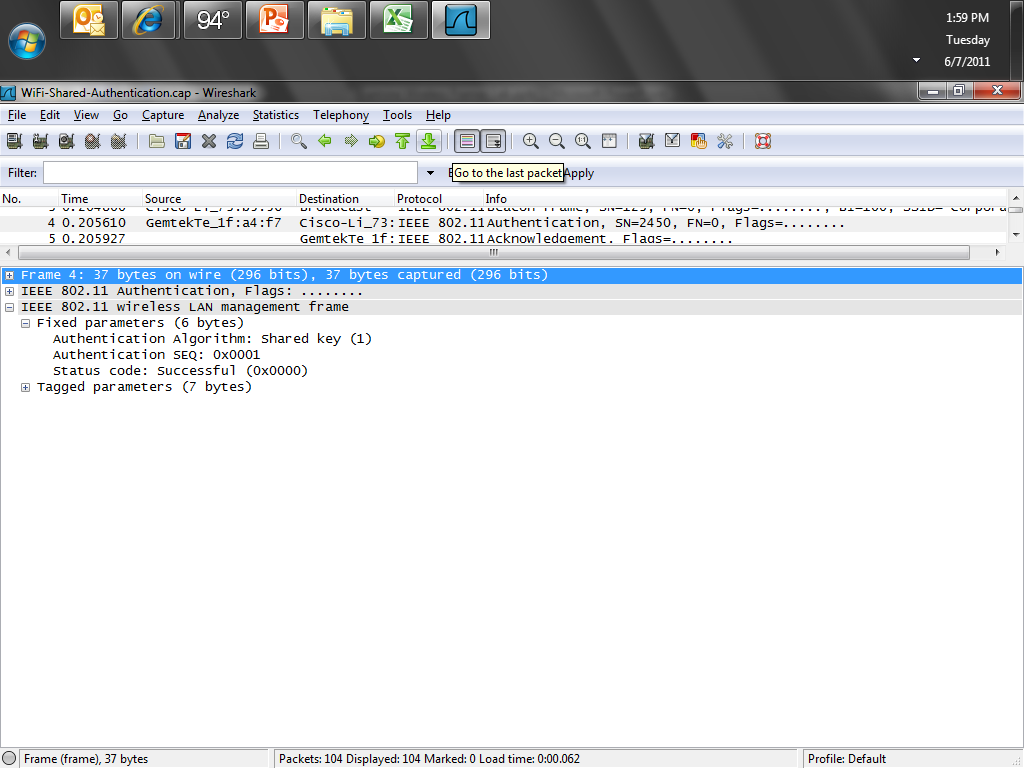 150
Copyright 2011 Kenneth M. Chipps Ph.D. www.chipps.com
Successful WEP Authentication
In frame 5 the access point says got it with an ACK
In frame 6 the access point says Shared Key works for me
151
Copyright 2011 Kenneth M. Chipps Ph.D. www.chipps.com
Successful WEP Authentication
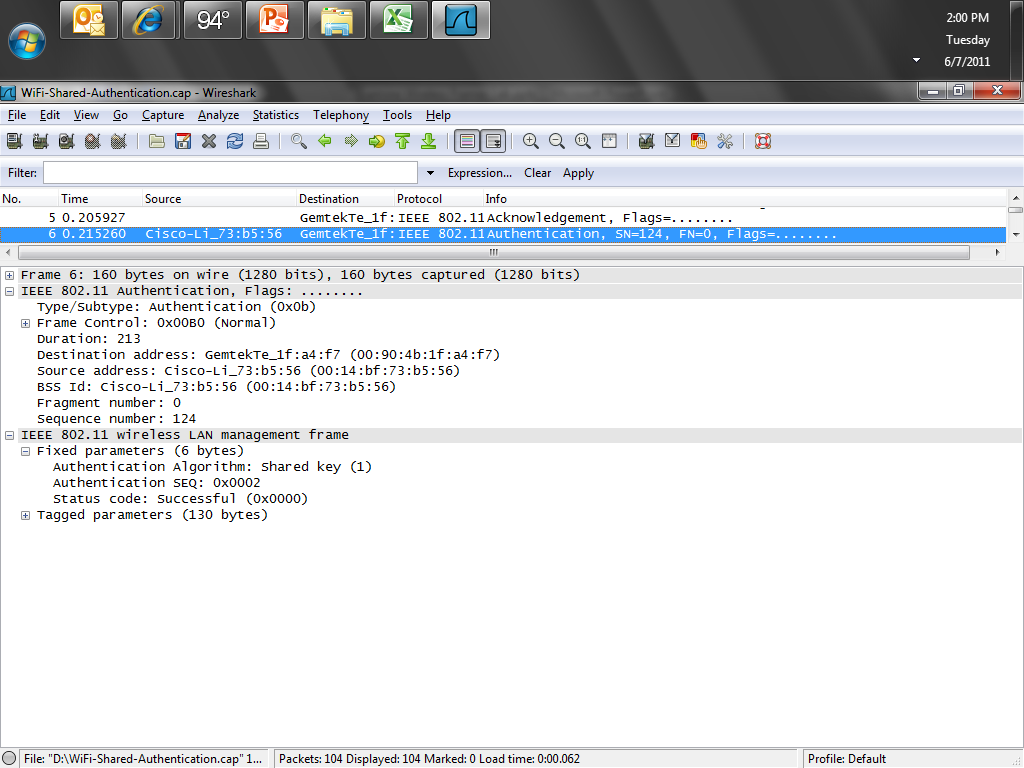 152
Copyright 2011 Kenneth M. Chipps Ph.D. www.chipps.com
Successful WEP Authentication
In frame 7 the client ACKs frame 6
In frame 8 the client says here is my WEP key
153
Copyright 2011 Kenneth M. Chipps Ph.D. www.chipps.com
Successful WEP Authentication
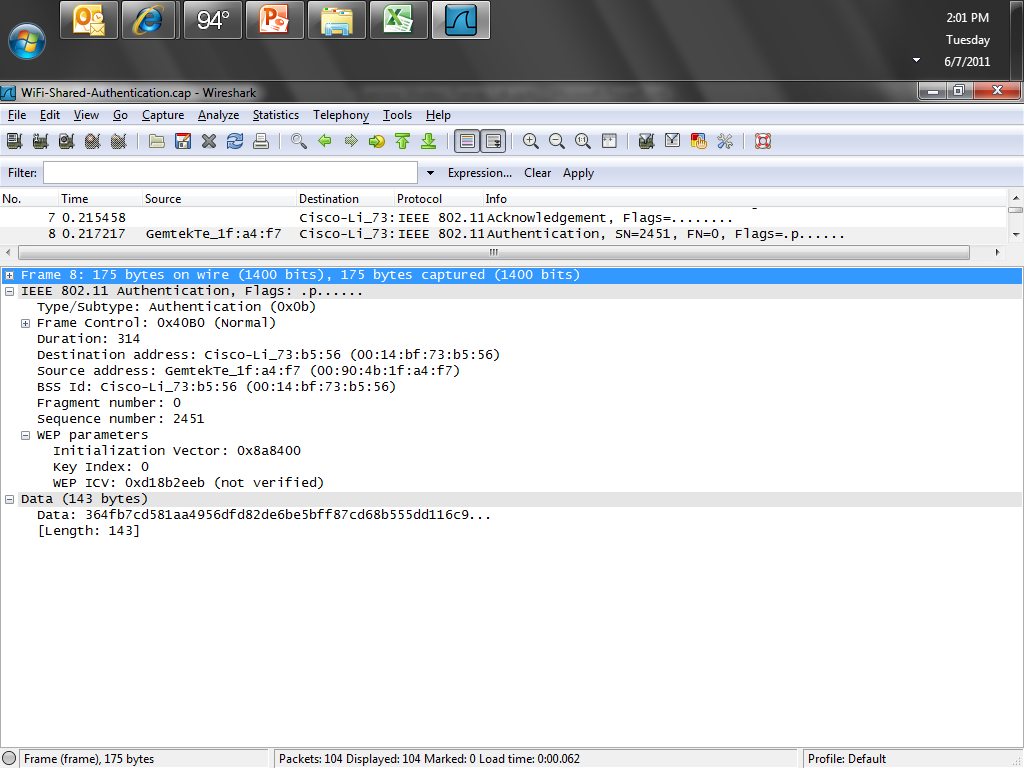 154
Copyright 2011 Kenneth M. Chipps Ph.D. www.chipps.com
Successful WEP Authentication
In frame 9 the access point ACKs that
In frame 10 the access point says ok, I know who you are now
155
Copyright 2011 Kenneth M. Chipps Ph.D. www.chipps.com
Successful WEP Authentication
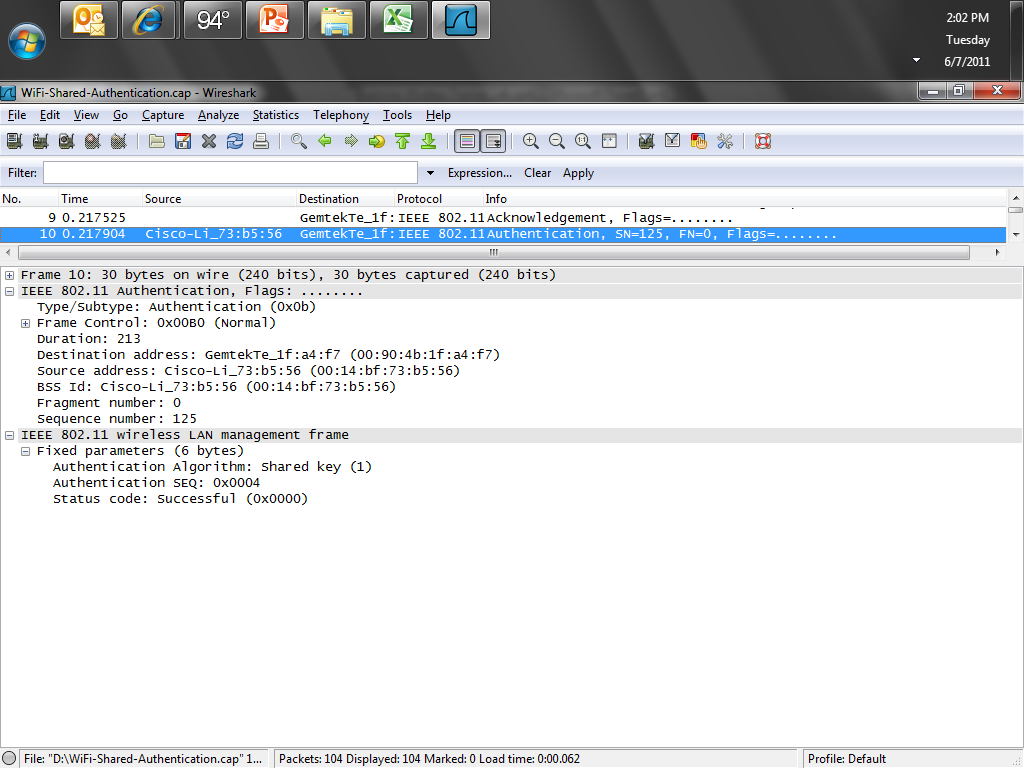 156
Copyright 2011 Kenneth M. Chipps Ph.D. www.chipps.com
Successful WEP Authentication
In frame 11 the client ACKs that
In frame 12 the client says ok since we authenticated, let’s now associate so I can pass data through you
Here is what I can do in terms of data rates and so forth
157
Copyright 2011 Kenneth M. Chipps Ph.D. www.chipps.com
Successful WEP Authentication
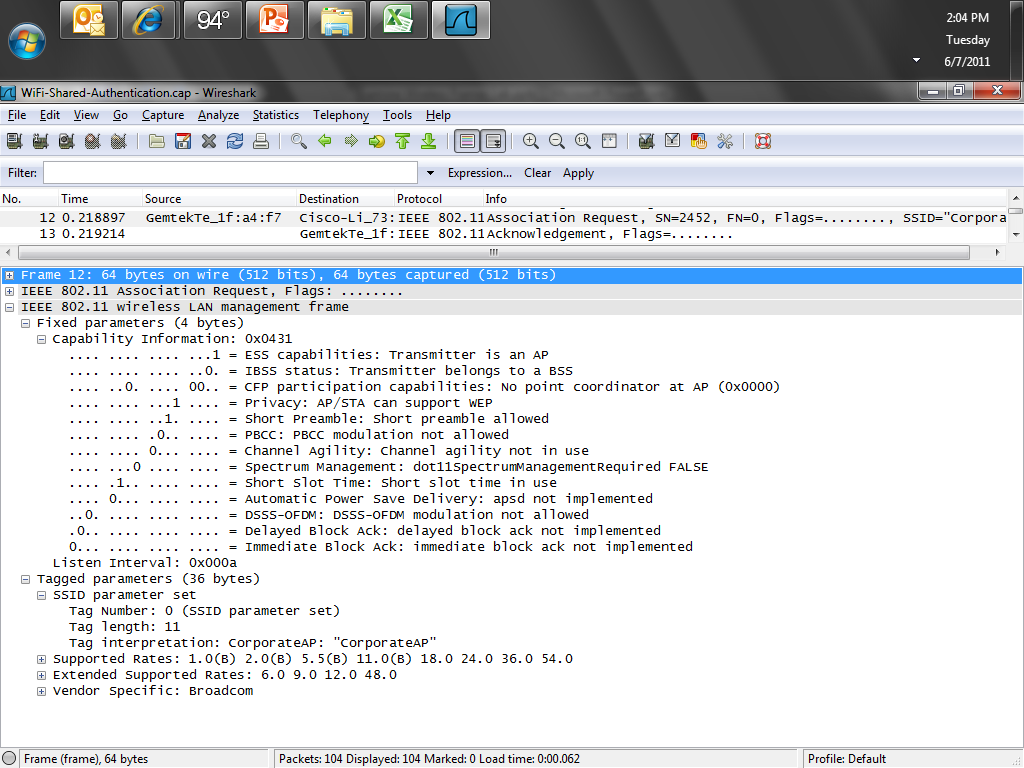 158
Copyright 2011 Kenneth M. Chipps Ph.D. www.chipps.com
Successful WEP Authentication
In frame 13 the access point ACKs that
In frame 14 the access point says ok here is what I can do
In frame 15 the client ACKs that
159
Copyright 2011 Kenneth M. Chipps Ph.D. www.chipps.com
Successful WEP Authentication
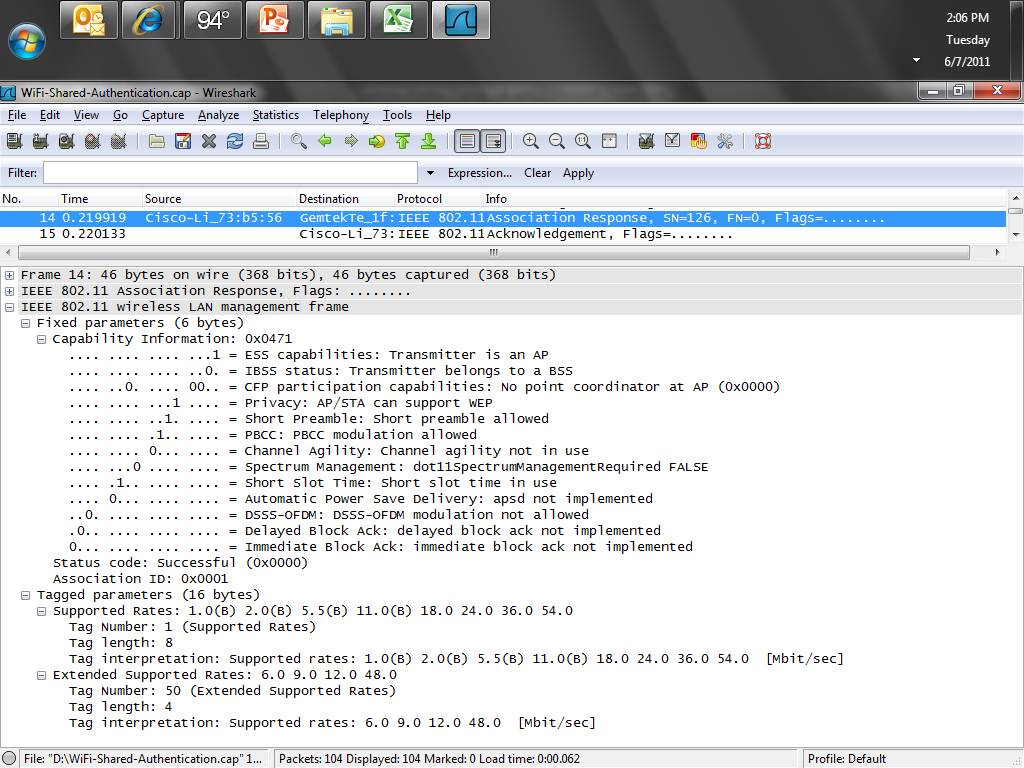 160
Copyright 2011 Kenneth M. Chipps Ph.D. www.chipps.com
Successful WEP Authentication
Finally in frame 55 the client sends some data through the access point
161
Copyright 2011 Kenneth M. Chipps Ph.D. www.chipps.com
Successful WEP Authentication
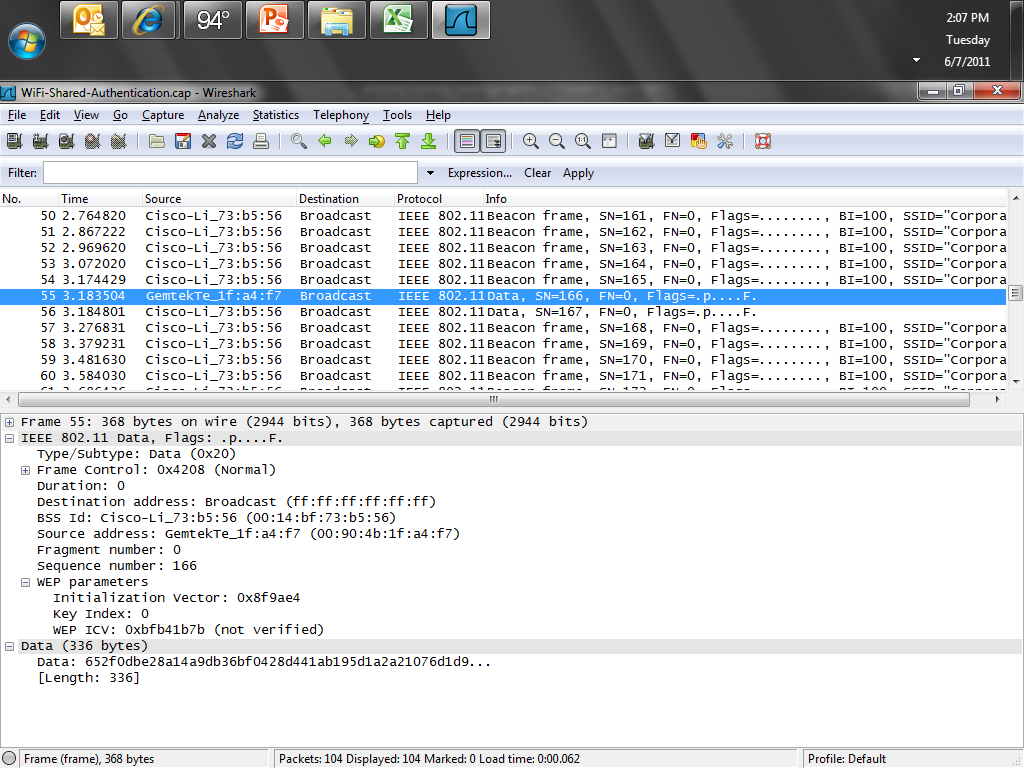 162
Copyright 2011 Kenneth M. Chipps Ph.D. www.chipps.com
WPA Authentication
Now let’s look at a successful WPA-PSK authentication using TKIP
Download and open this file
WPA-PSK-TKIP.pcap
Select frame 665
Here we see the access point busily beaconing away
163
Copyright 2011 Kenneth M. Chipps Ph.D. www.chipps.com
WPA Authentication
Select the next frame
A client pops up when it sends a Probe Request
164
Copyright 2011 Kenneth M. Chipps Ph.D. www.chipps.com
WPA Authentication
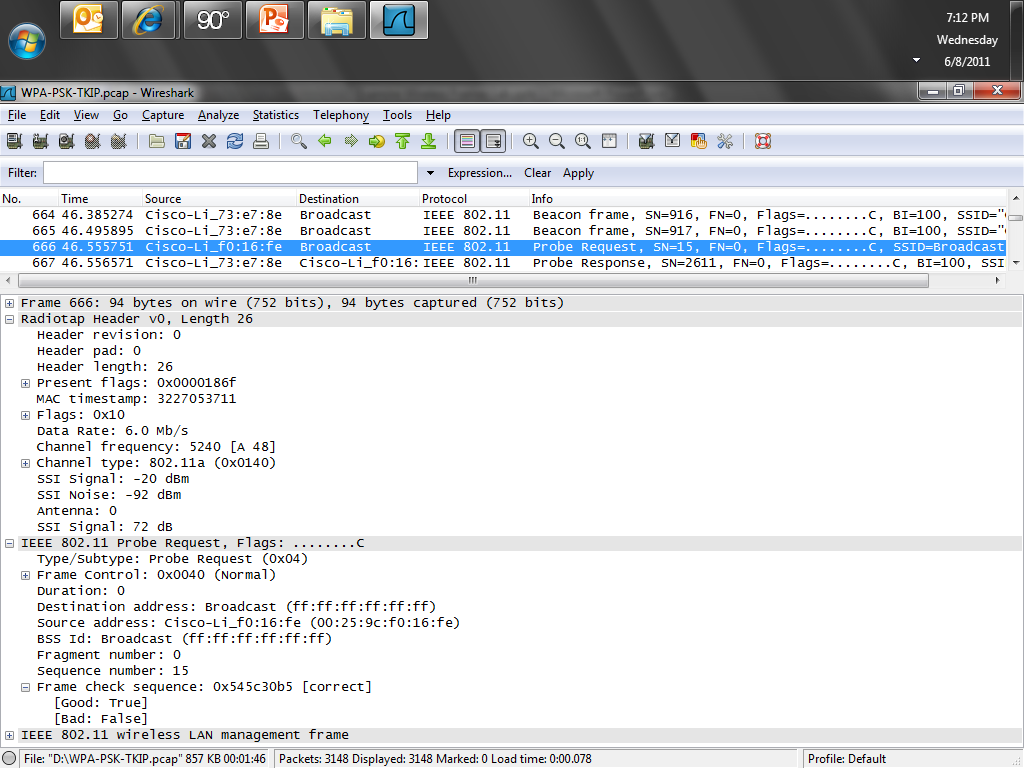 165
Copyright 2011 Kenneth M. Chipps Ph.D. www.chipps.com
WPA Authentication
As we can see the signal is quite good at 20 dBm
The noise floor is ok at 92 dBm
So the SNR is 72 dBs
This transmission is on channel 48 at 5240 MHz
In the next frame the access point comes right back with Probe Response
166
Copyright 2011 Kenneth M. Chipps Ph.D. www.chipps.com
WPA Authentication
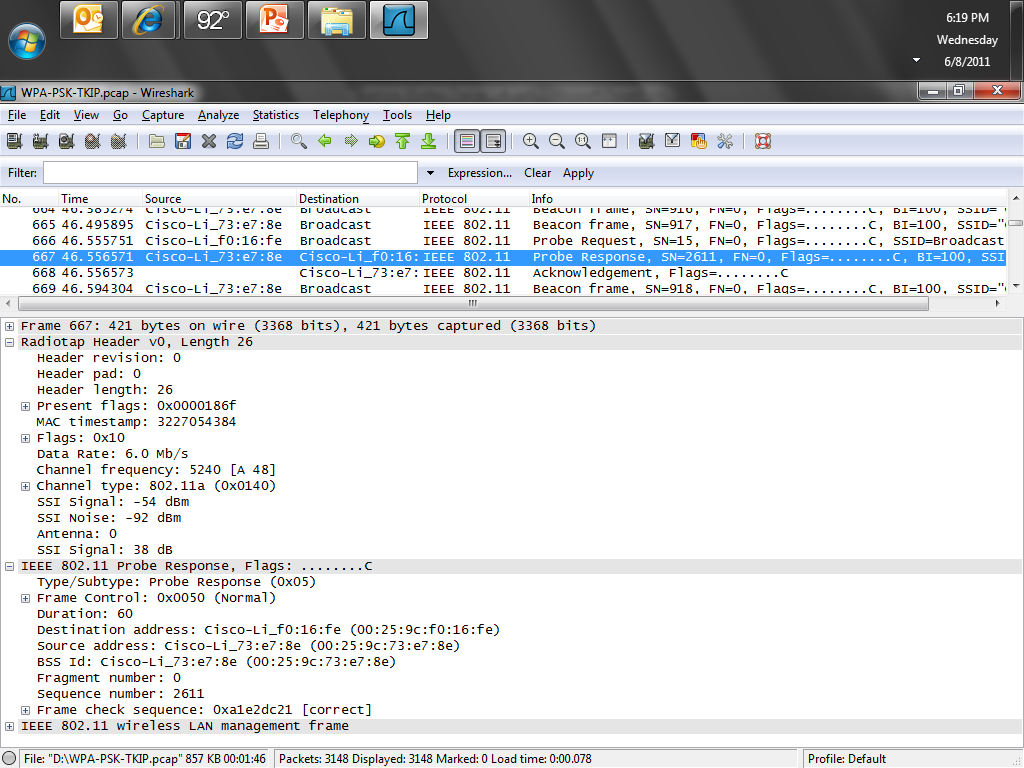 167
Copyright 2011 Kenneth M. Chipps Ph.D. www.chipps.com
WPA Authentication
This signal is not quite as good at 54, 92, and 38
In the response the access point tells the client all it needs to know, such as
SSID of Chipps5GHz
Data rates up to 54 Mbps
Channel 48 is fine with it
Security is WPA using TKIP
168
Copyright 2011 Kenneth M. Chipps Ph.D. www.chipps.com
WPA Authentication
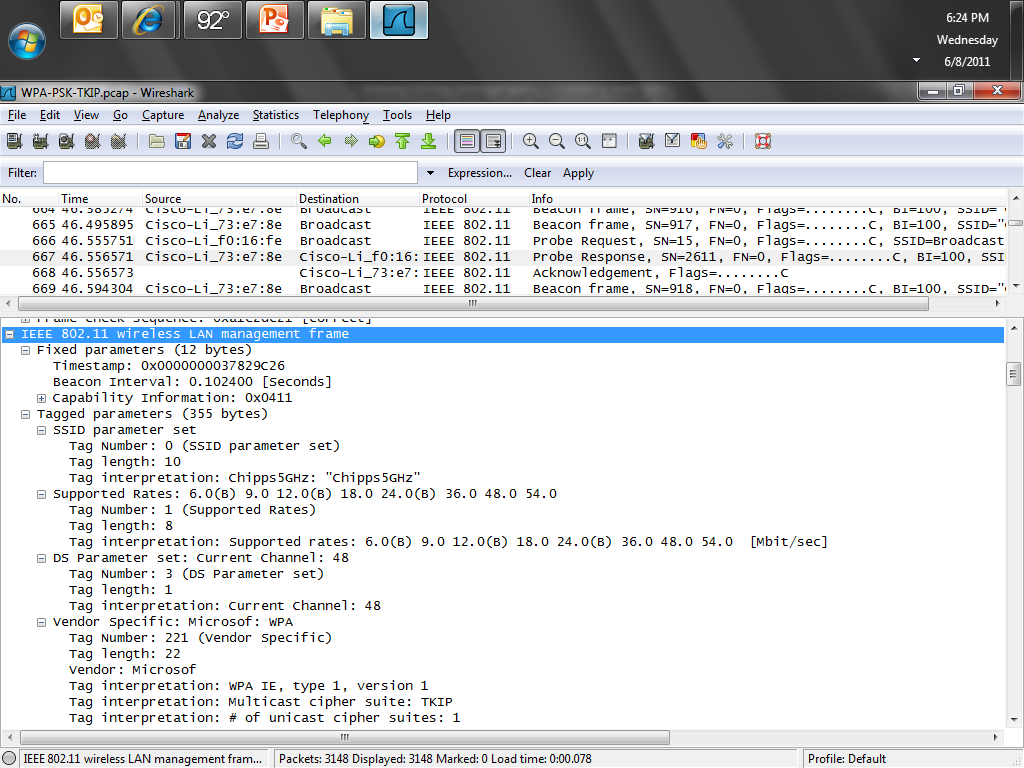 169
Copyright 2011 Kenneth M. Chipps Ph.D. www.chipps.com
WPA Authentication
The client ACKs the Probe Response in frame 668
Select frame 703
The client says let’s connect up by sending an Authentication frame
The access point ACKs that in frame 704
Next the access point sends back its Authentication frame in frame 705
170
Copyright 2011 Kenneth M. Chipps Ph.D. www.chipps.com
WPA Authentication
The client ACKs it
171
Copyright 2011 Kenneth M. Chipps Ph.D. www.chipps.com
WPA Authentication
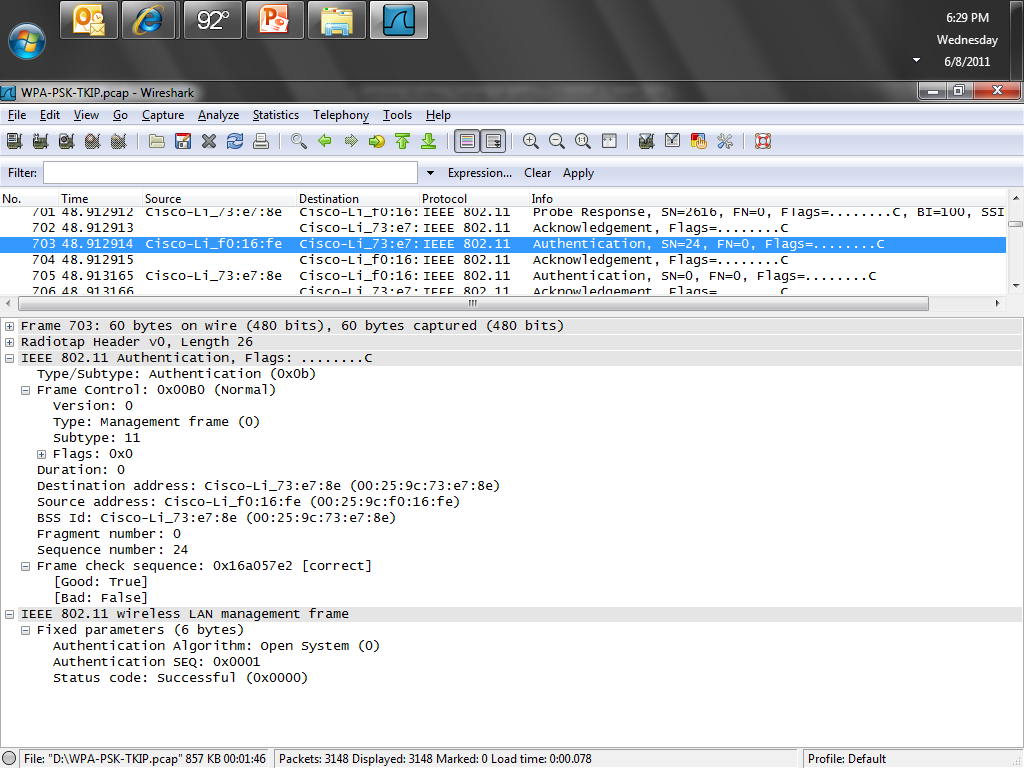 172
Copyright 2011 Kenneth M. Chipps Ph.D. www.chipps.com
WPA Authentication
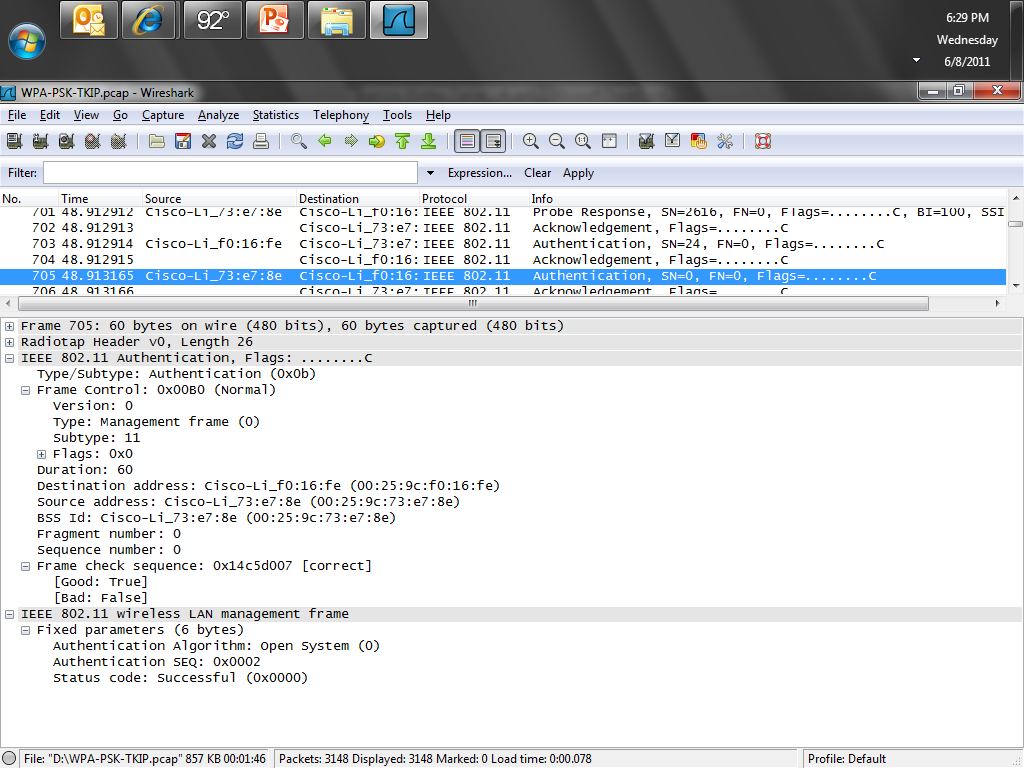 173
Copyright 2011 Kenneth M. Chipps Ph.D. www.chipps.com
WPA Authentication
Select frame 707
The client now says let’s Associate
I can speak WPA-PSK using TKIP
The access point ACKs that
174
Copyright 2011 Kenneth M. Chipps Ph.D. www.chipps.com
WPA Authentication
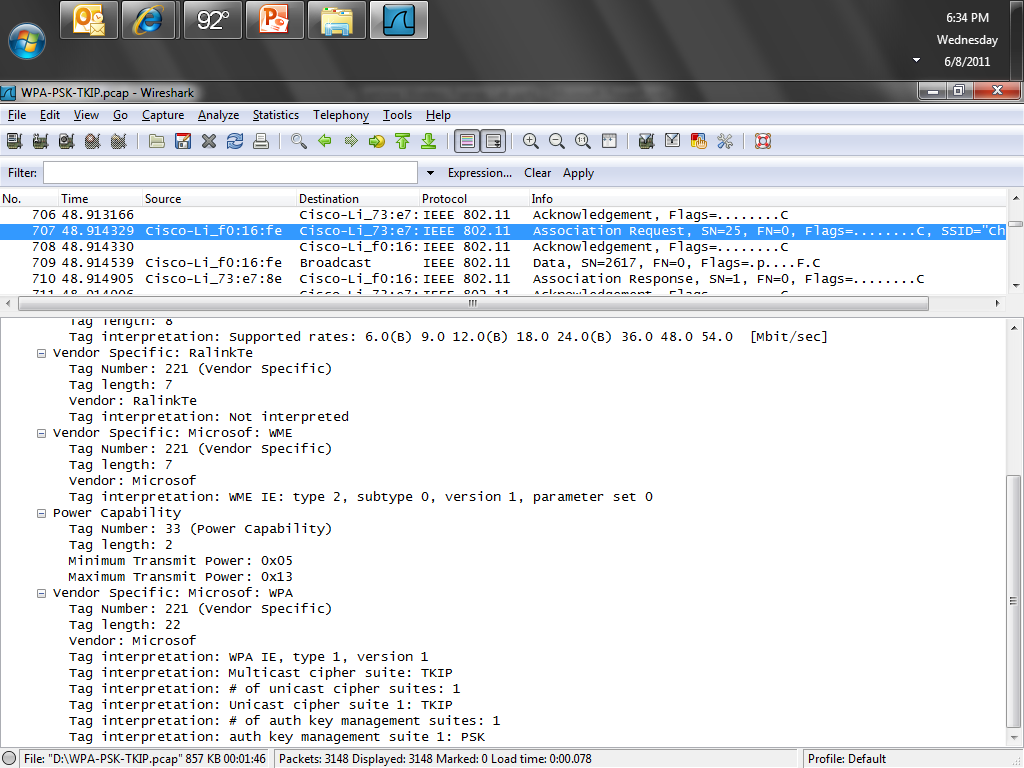 175
Copyright 2011 Kenneth M. Chipps Ph.D. www.chipps.com
WPA Authentication
Select frame 709
In the data section the client sends the PSK
Select frame 710
The access point says fine
In frame 711 the client ACKs that
176
Copyright 2011 Kenneth M. Chipps Ph.D. www.chipps.com
WPA Authentication
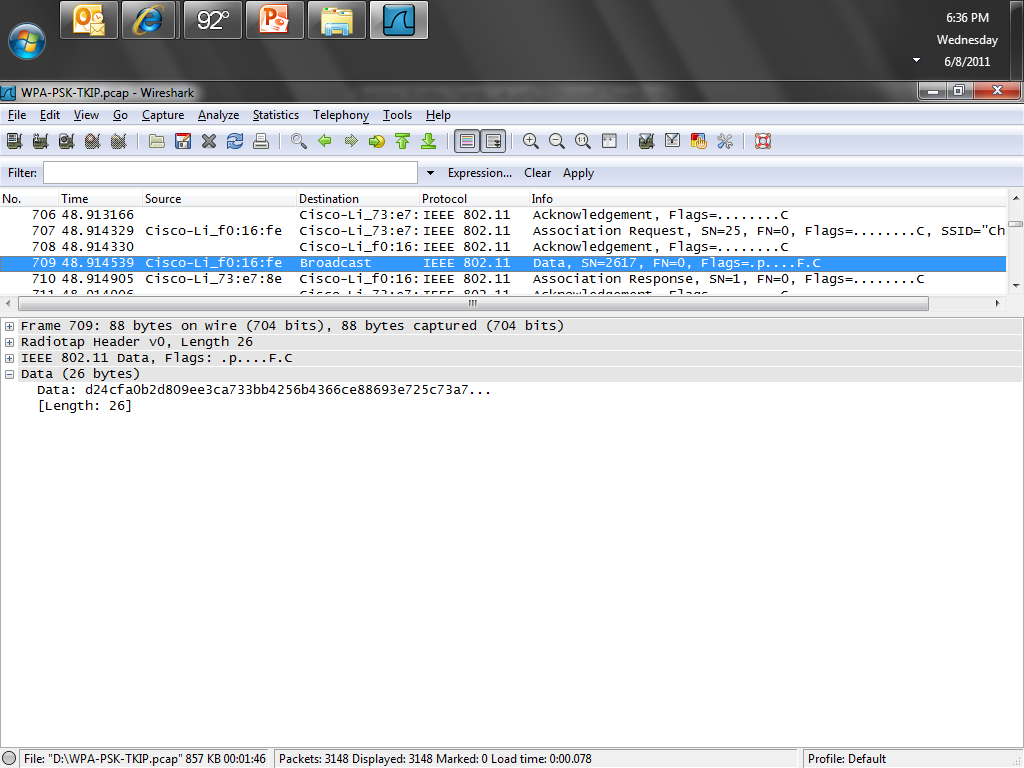 177
Copyright 2011 Kenneth M. Chipps Ph.D. www.chipps.com
WPA Authentication
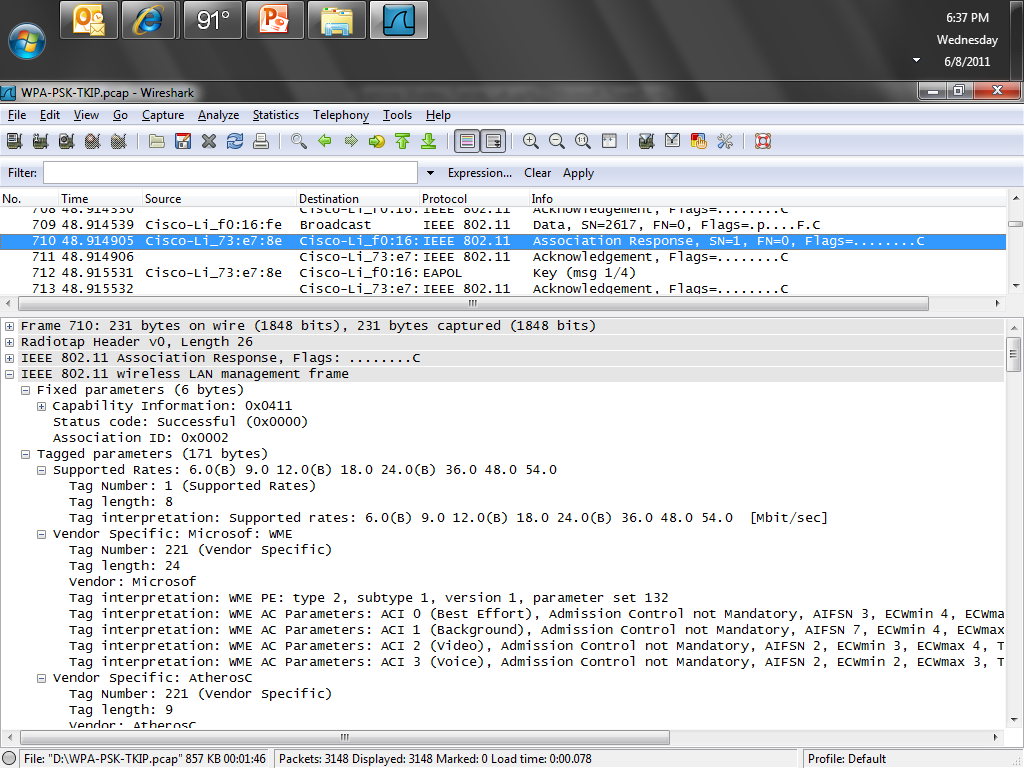 178
Copyright 2011 Kenneth M. Chipps Ph.D. www.chipps.com
WPA Authentication
Now WPA begins the four way handshake as they exchange keys in frames 712 to 720
179
Copyright 2011 Kenneth M. Chipps Ph.D. www.chipps.com
WPA Authentication
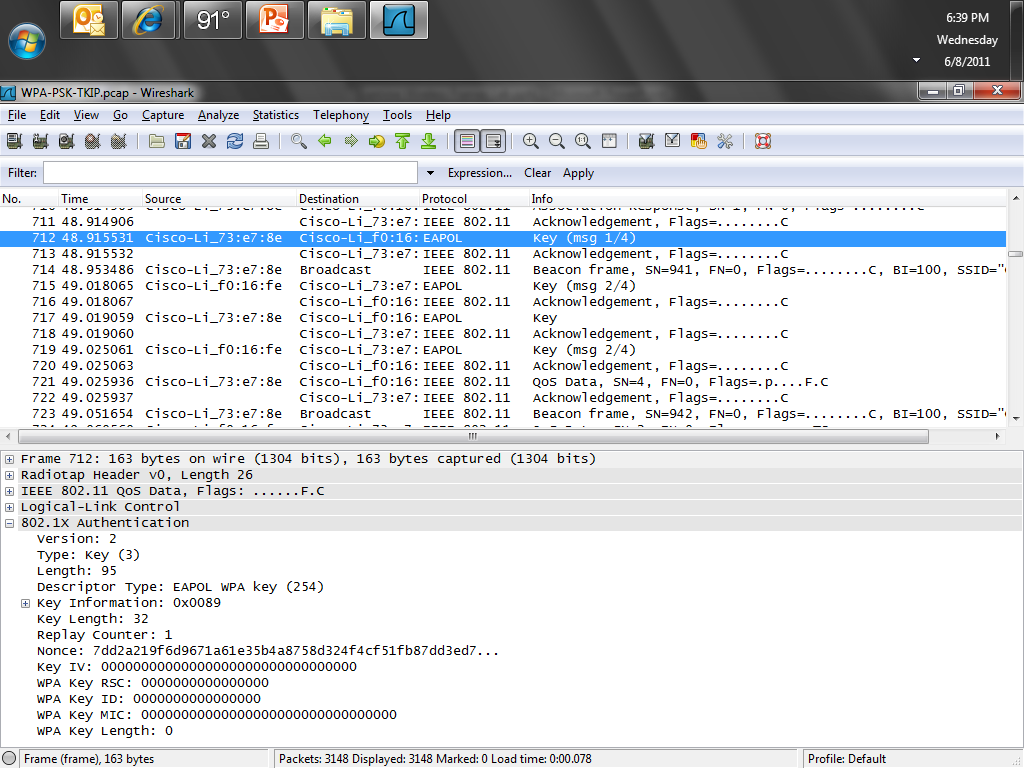 180
Copyright 2011 Kenneth M. Chipps Ph.D. www.chipps.com
WPA Authentication
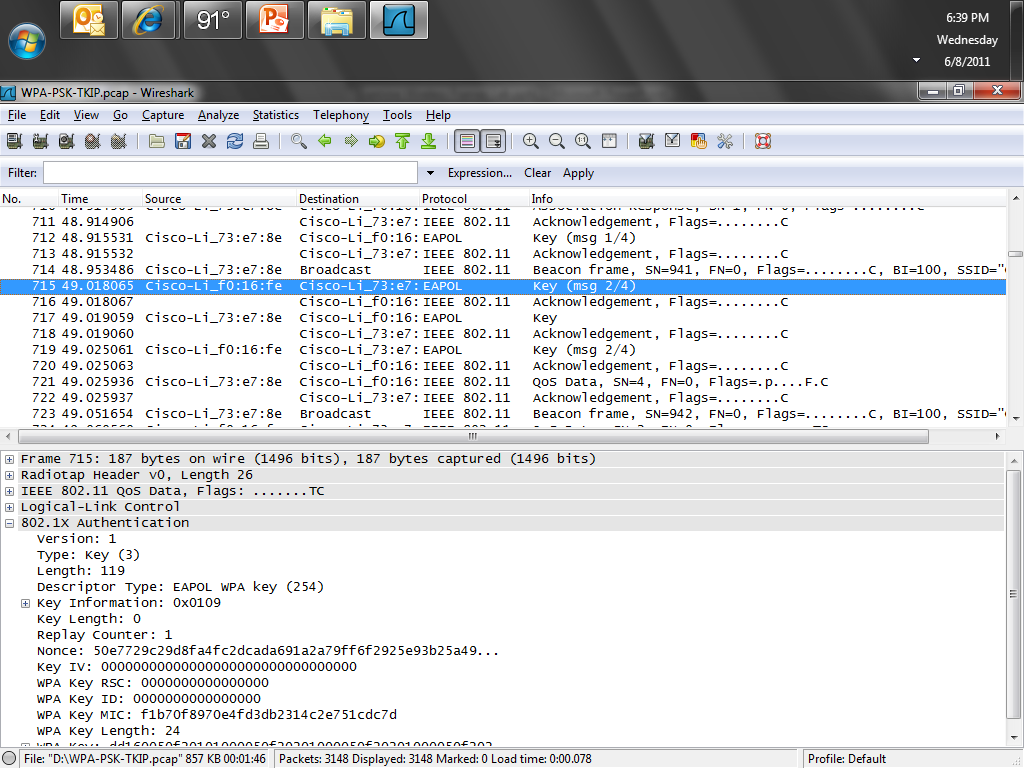 181
Copyright 2011 Kenneth M. Chipps Ph.D. www.chipps.com
WPA Authentication
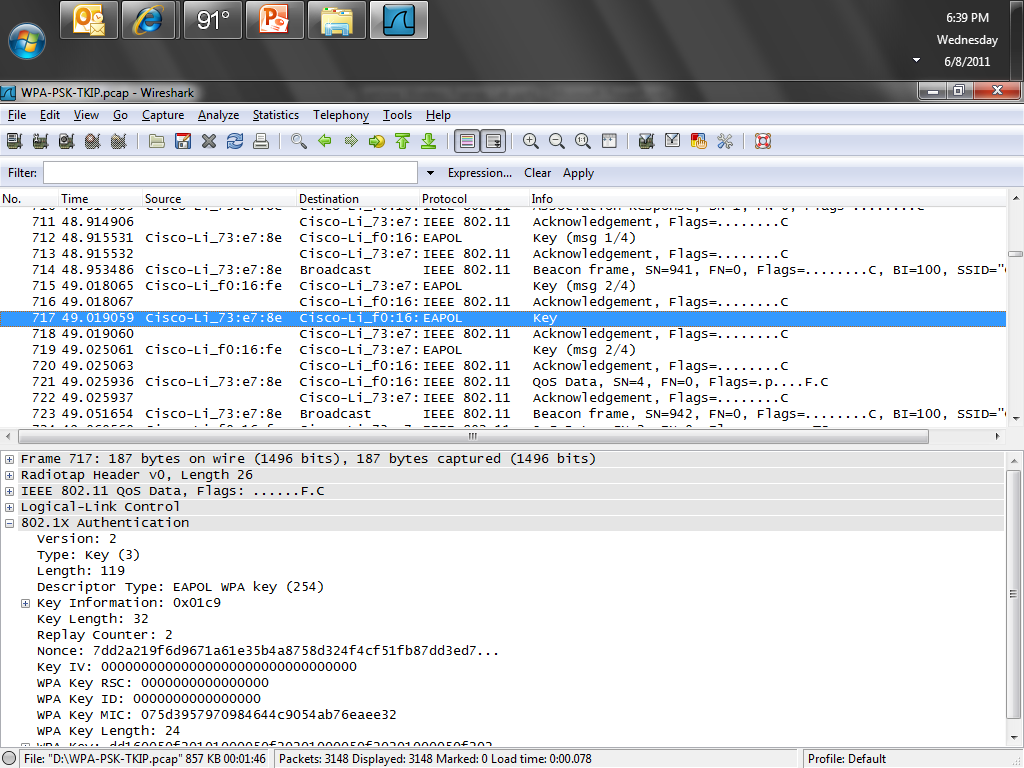 182
Copyright 2011 Kenneth M. Chipps Ph.D. www.chipps.com
WPA Authentication
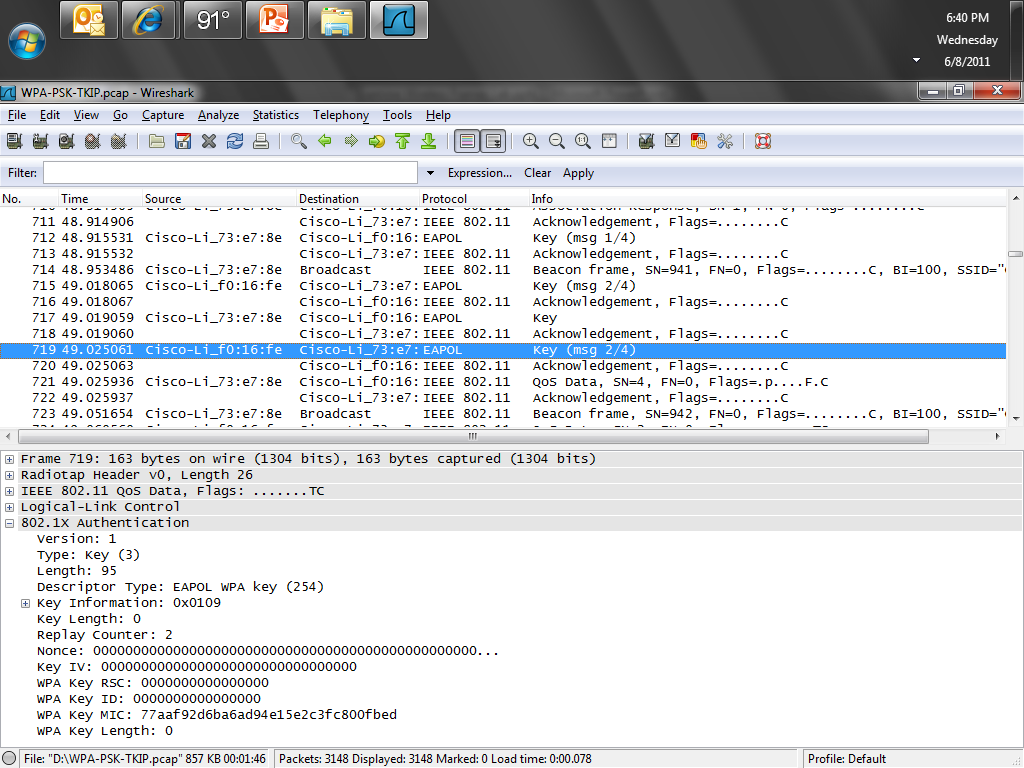 183
Copyright 2011 Kenneth M. Chipps Ph.D. www.chipps.com
WPA Authentication
You can isolate this handshake by entering
eapol
In the display filter field
184
Copyright 2011 Kenneth M. Chipps Ph.D. www.chipps.com
WPA Authentication
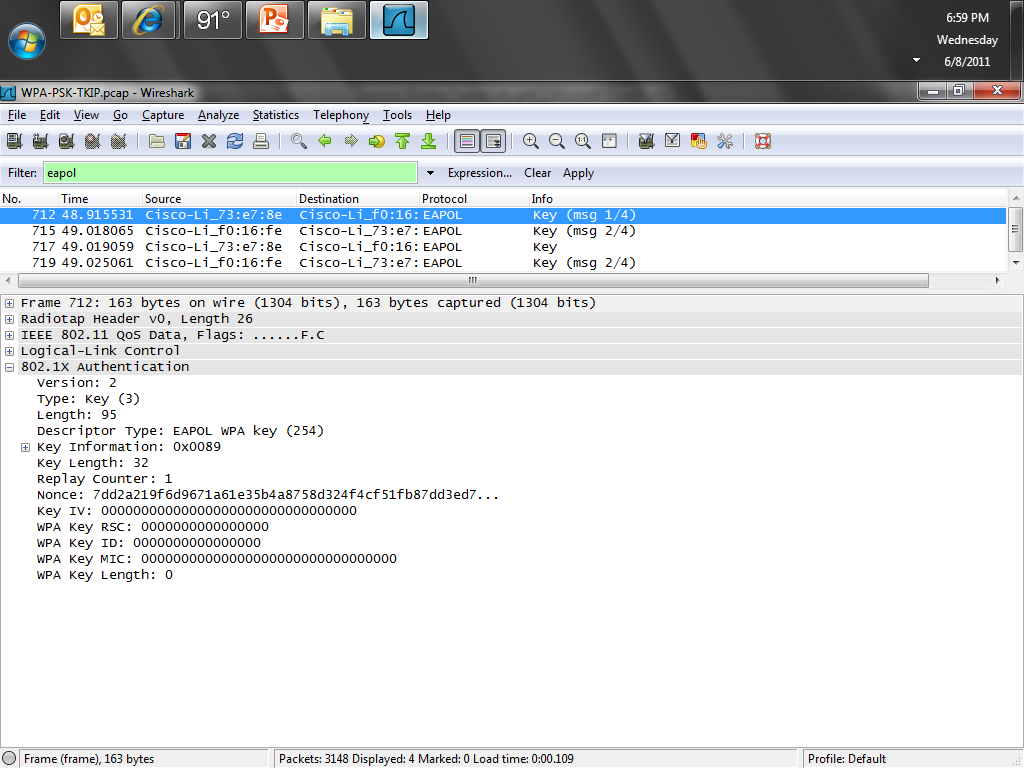 185
Copyright 2011 Kenneth M. Chipps Ph.D. www.chipps.com
WPA Authentication
Now the client has authenticated and associated with the access point
So data transmission can commence as we see in frame 721
186
Copyright 2011 Kenneth M. Chipps Ph.D. www.chipps.com
WPA Authentication
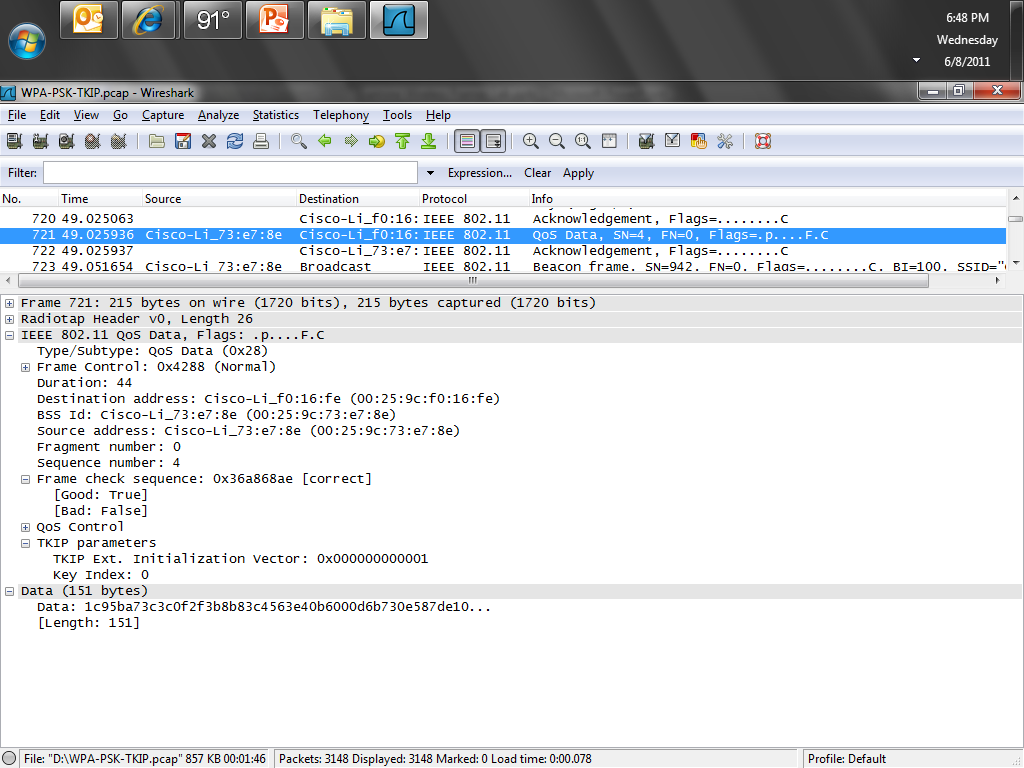 187
Copyright 2011 Kenneth M. Chipps Ph.D. www.chipps.com
WPA2 Authentication
Now let’s look at a successful WPA2-PSK authentication using AES
Download and open this file
WPA2-PSK-AES.pcap
Select frame 366
188
Copyright 2011 Kenneth M. Chipps Ph.D. www.chipps.com
WPA2 Authentication
Here we see the access point busily beaconing away
Then below the authentication and association process begins
189
Copyright 2011 Kenneth M. Chipps Ph.D. www.chipps.com
WPA2 Authentication
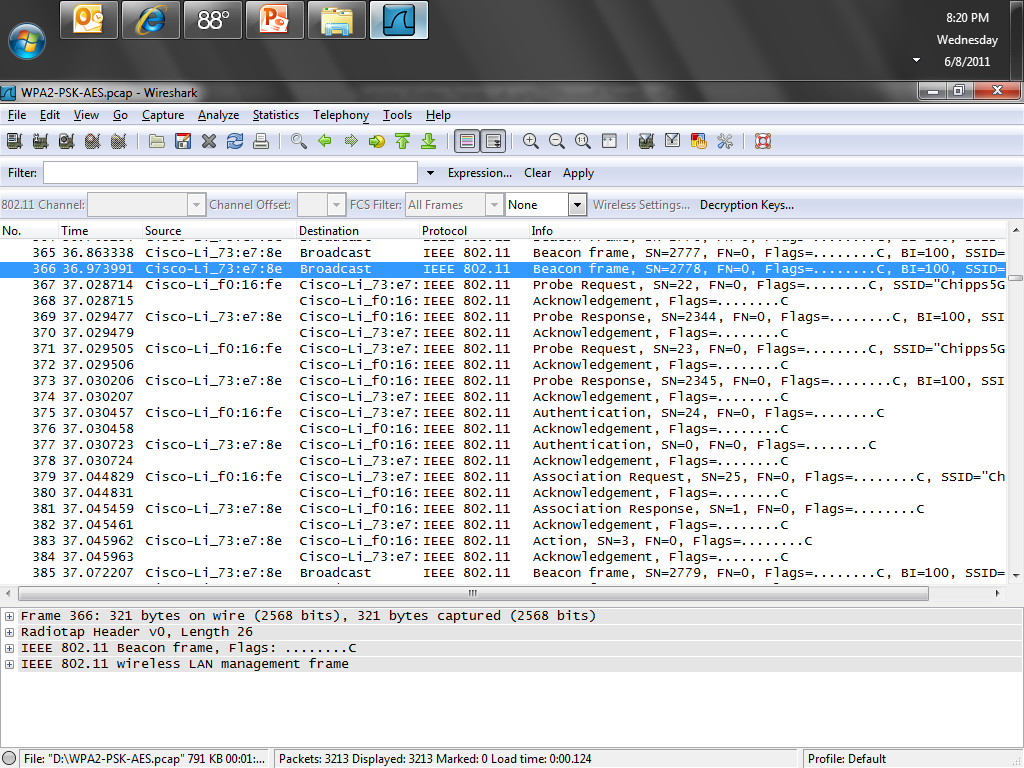 190
Copyright 2011 Kenneth M. Chipps Ph.D. www.chipps.com
WPA2 Authentication
Select frame 371
The client looks for an access point by sending a Probe Request
The access point ACKs this
Select frame 373
The access point responses with a Probe Response
The client ACKs this
191
Copyright 2011 Kenneth M. Chipps Ph.D. www.chipps.com
WPA2 Authentication
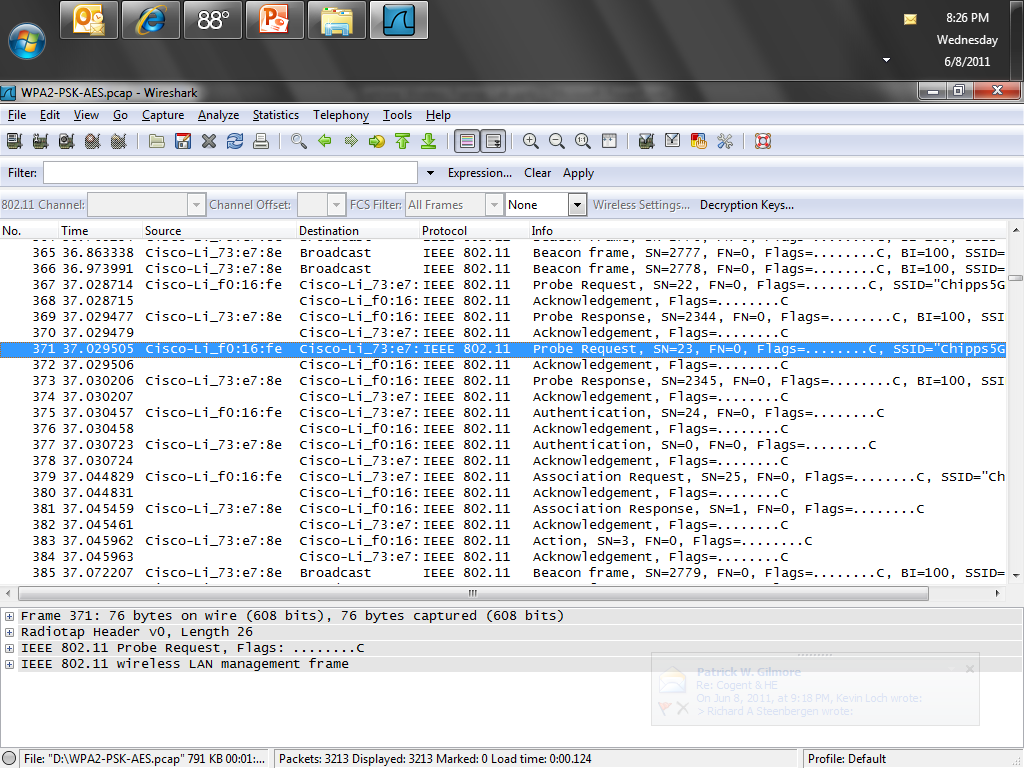 192
Copyright 2011 Kenneth M. Chipps Ph.D. www.chipps.com
WPA2 Authentication
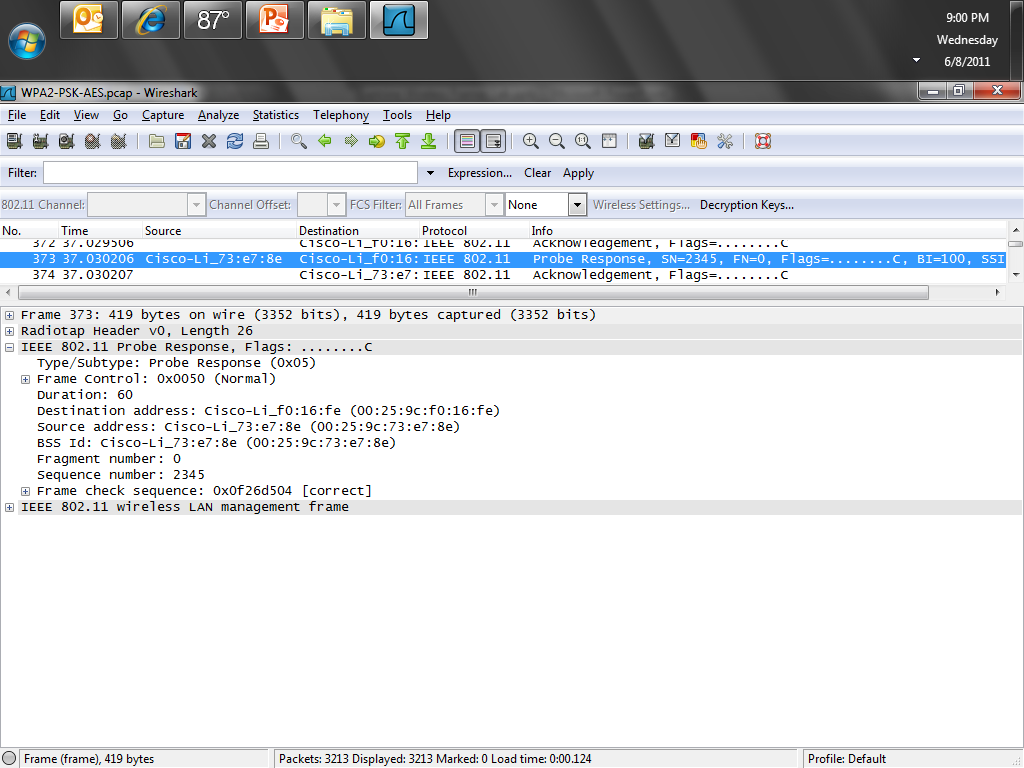 193
Copyright 2011 Kenneth M. Chipps Ph.D. www.chipps.com
WPA2 Authentication
Select frame 375
The client sends an Authentication frame to say let’s talk
Select frame 377
The access points says fine
194
Copyright 2011 Kenneth M. Chipps Ph.D. www.chipps.com
WPA2 Authentication
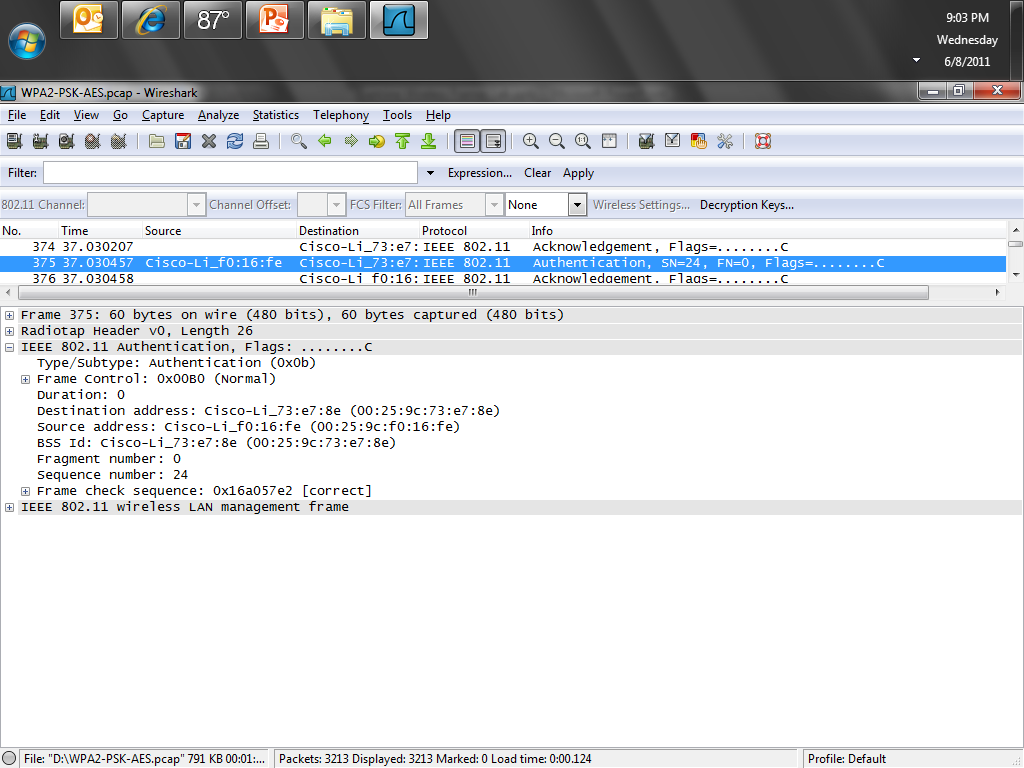 195
Copyright 2011 Kenneth M. Chipps Ph.D. www.chipps.com
WPA2 Authentication
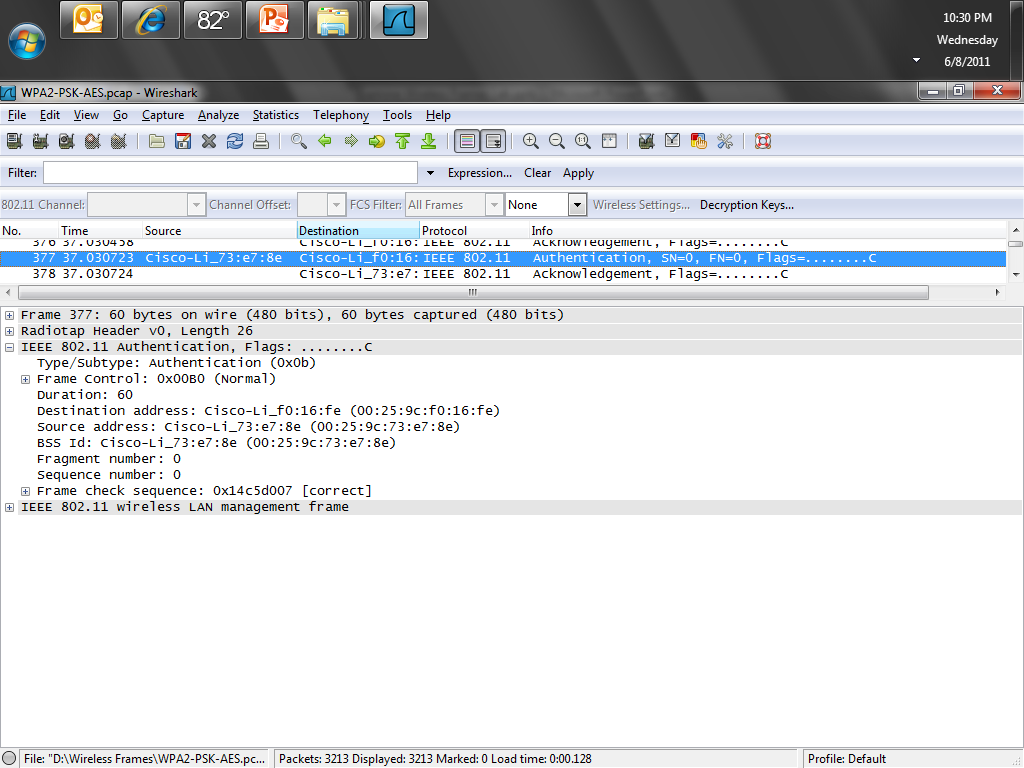 196
Copyright 2011 Kenneth M. Chipps Ph.D. www.chipps.com
WPA2 Authentication
The client says in that case let’s associate in frame 379
It proposes WPA2-PSK using AES
The access point ACKs this
Then says in frame 381 WPA2-PSK using AES will be fine
The client ACKs that
197
Copyright 2011 Kenneth M. Chipps Ph.D. www.chipps.com
WPA2 Authentication
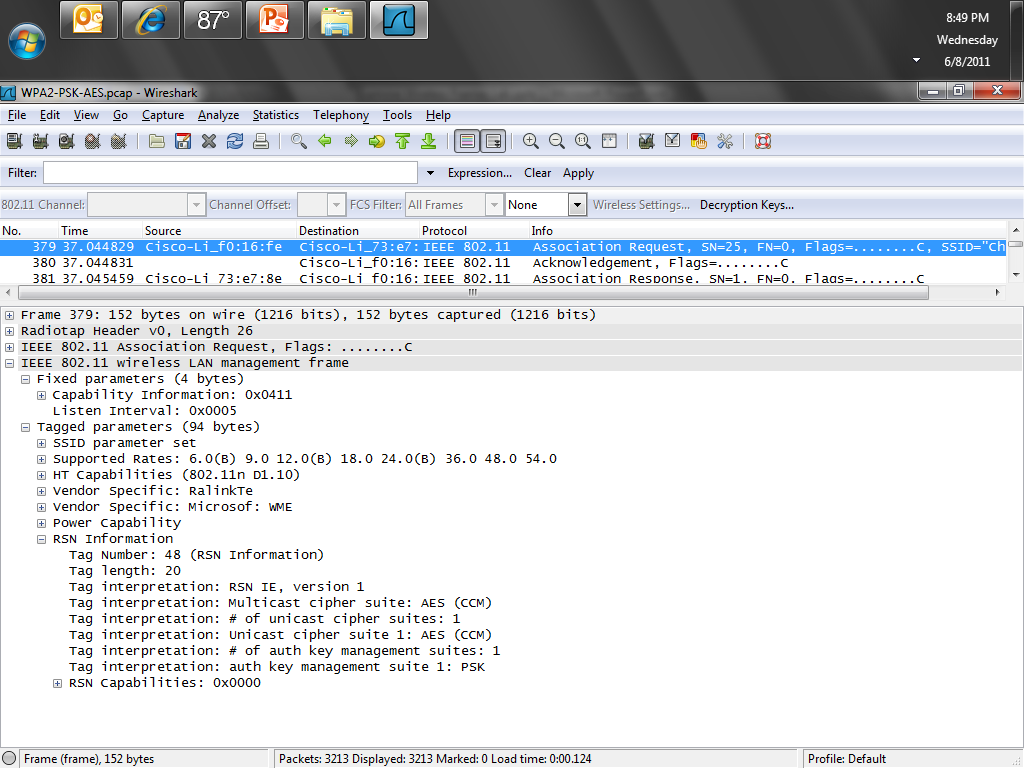 198
Copyright 2011 Kenneth M. Chipps Ph.D. www.chipps.com
WPA2 Authentication
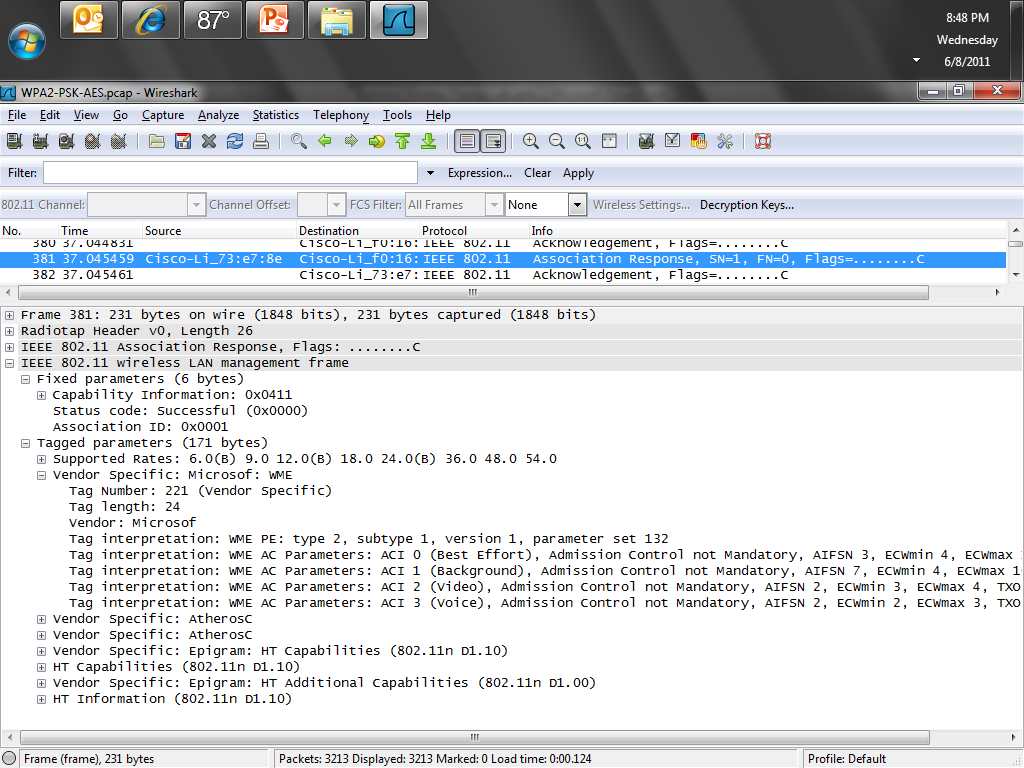 199
Copyright 2011 Kenneth M. Chipps Ph.D. www.chipps.com
WPA2 Authentication
In frames 387 to 398 the WPA2 handshake process proceeds through the four steps
200
Copyright 2011 Kenneth M. Chipps Ph.D. www.chipps.com
WPA2 Authentication
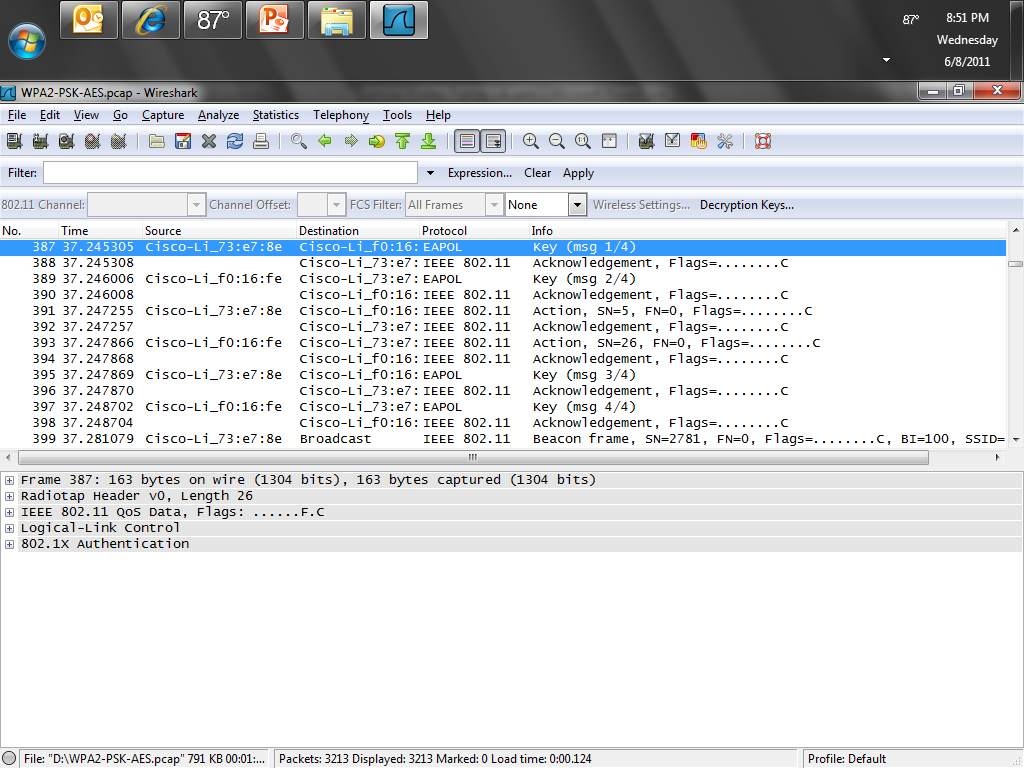 201
Copyright 2011 Kenneth M. Chipps Ph.D. www.chipps.com
WPA2 Authentication
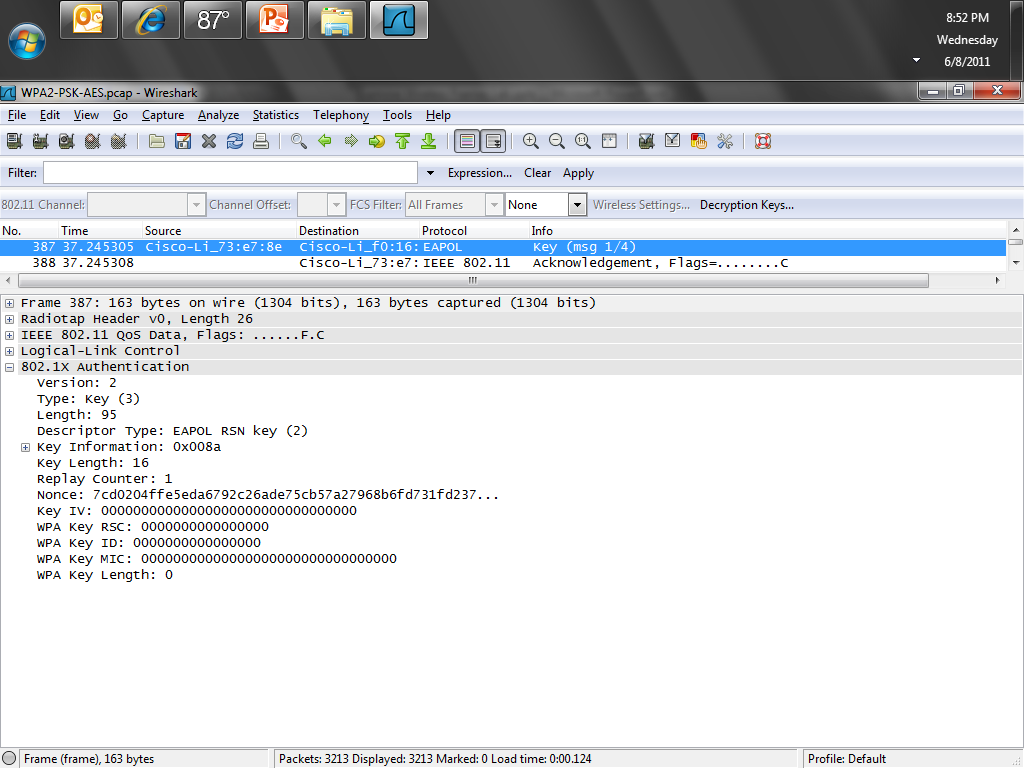 202
Copyright 2011 Kenneth M. Chipps Ph.D. www.chipps.com
WPA2 Authentication
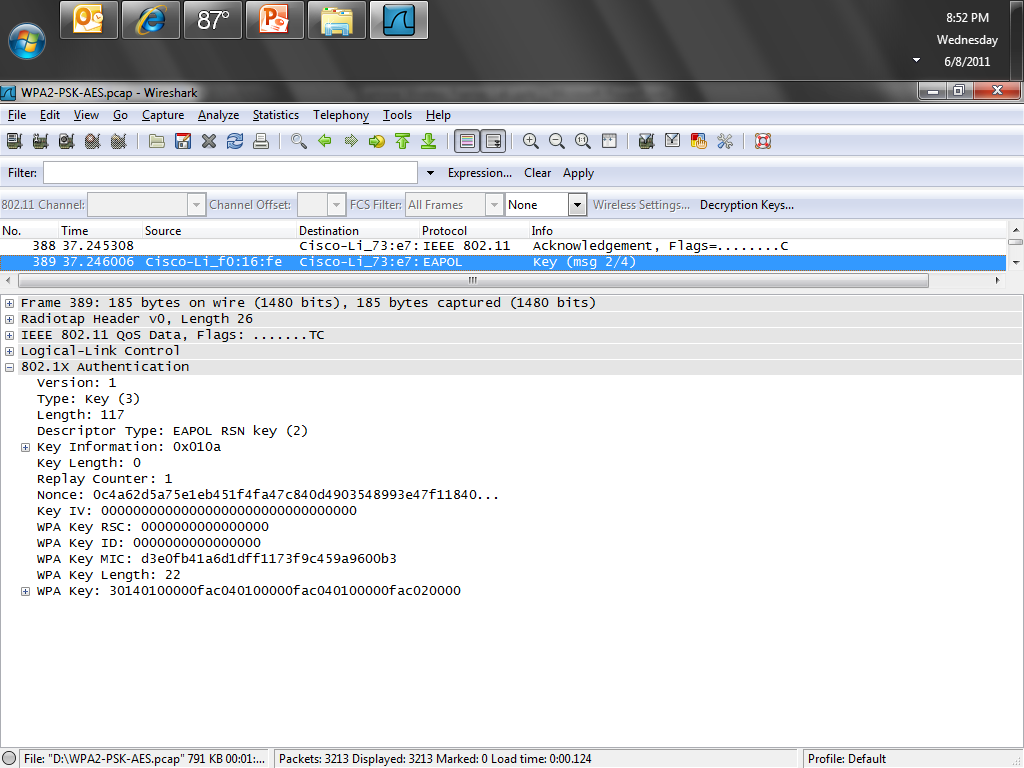 203
Copyright 2011 Kenneth M. Chipps Ph.D. www.chipps.com
WPA2 Authentication
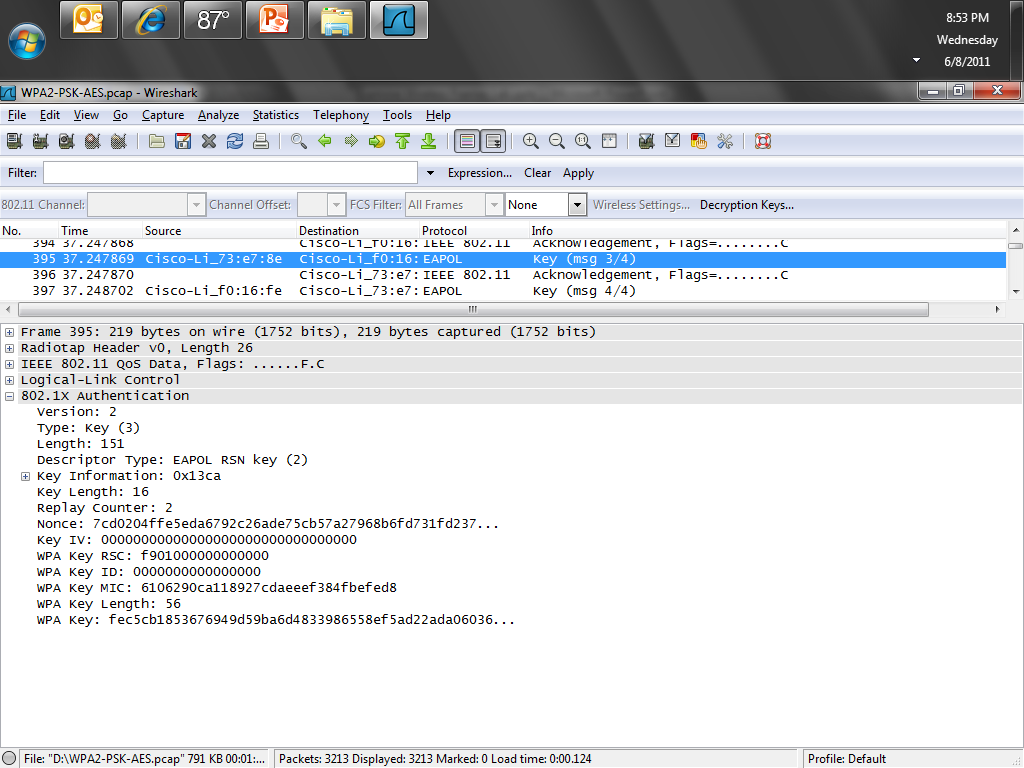 204
Copyright 2011 Kenneth M. Chipps Ph.D. www.chipps.com
WPA2 Authentication
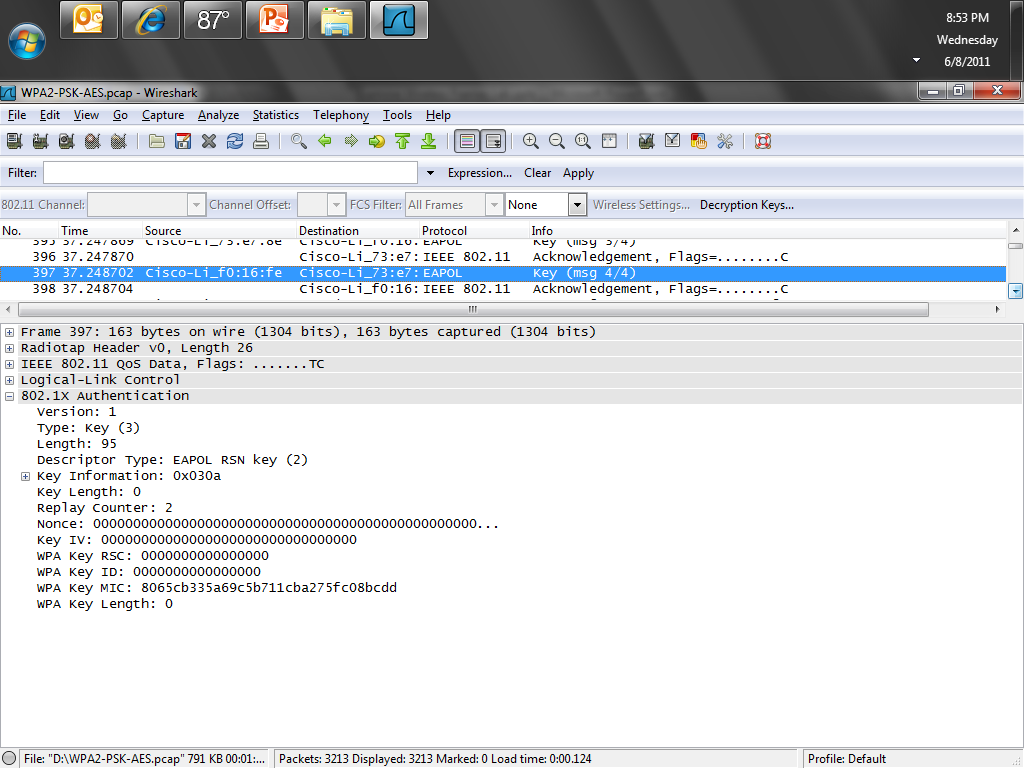 205
Copyright 2011 Kenneth M. Chipps Ph.D. www.chipps.com
WPA2 Authentication
During this four way handshake the RSN – Robust Security Network process conducts the key generation and exchange that establishes the secured connection
These keys are the PTK – Pairwise Transient Key and the GTK - Group Transient Key
206
Copyright 2011 Kenneth M. Chipps Ph.D. www.chipps.com
WPA2 Authentication
Here is a graphic of the process from a paper on the www.hakin9.org web site
This paper has a nice discussion of wireless security in general
207
Copyright 2011 Kenneth M. Chipps Ph.D. www.chipps.com
WPA2 Authentication
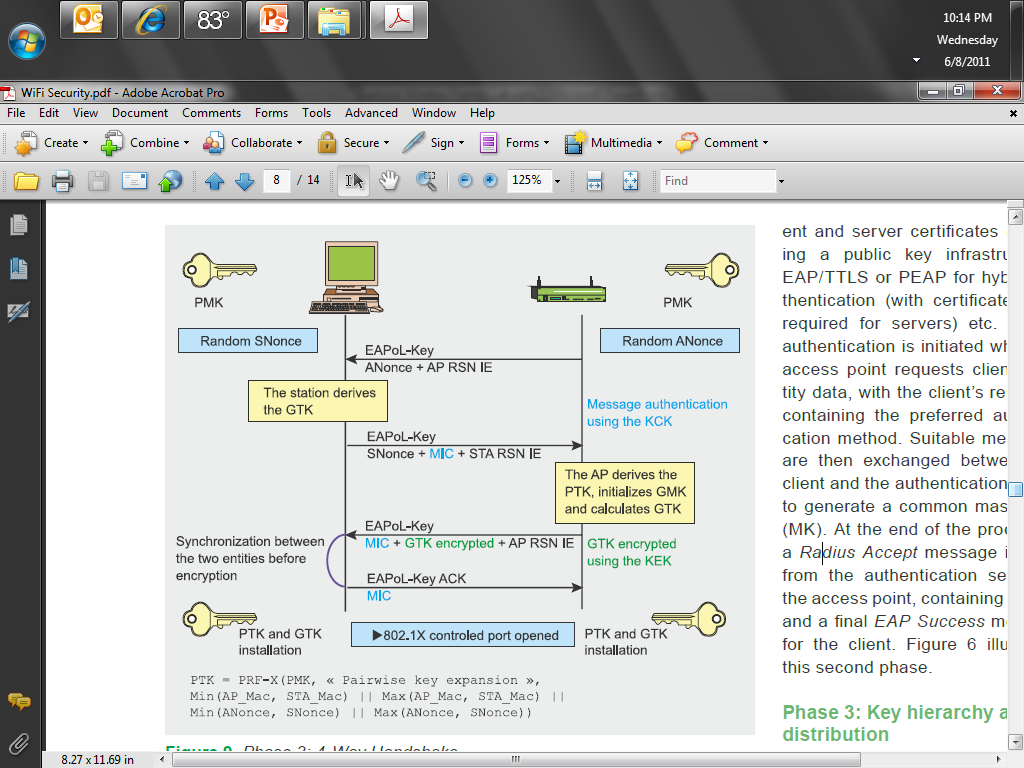 208
Copyright 2011 Kenneth M. Chipps Ph.D. www.chipps.com
WPA2 Authentication
Finally in frame 401 the client sends some data
209
Copyright 2011 Kenneth M. Chipps Ph.D. www.chipps.com
WPA2 Authentication
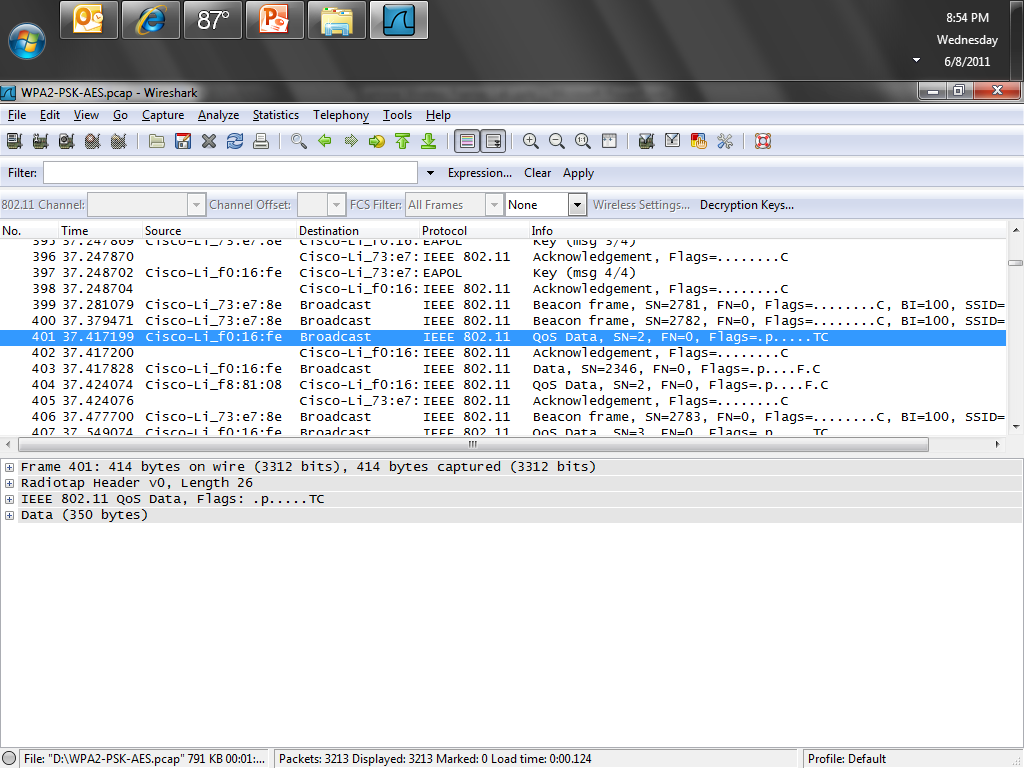 210
Copyright 2011 Kenneth M. Chipps Ph.D. www.chipps.com
No Security
Download and open this file
WiFi-Open-Authentication.pcap
Here is an example of a wireless network without any security
Look at the frames from 4 to 11
The same authentication and association process proceeds just as it did above where a WEP key was used
211
Copyright 2011 Kenneth M. Chipps Ph.D. www.chipps.com
No Security
But the Type/Subtype field under the IEEE 802.11 Authentication layer shows a value of 0b in hex
As both the client and the access point agree on no security data is passed
212
Copyright 2011 Kenneth M. Chipps Ph.D. www.chipps.com
No Security
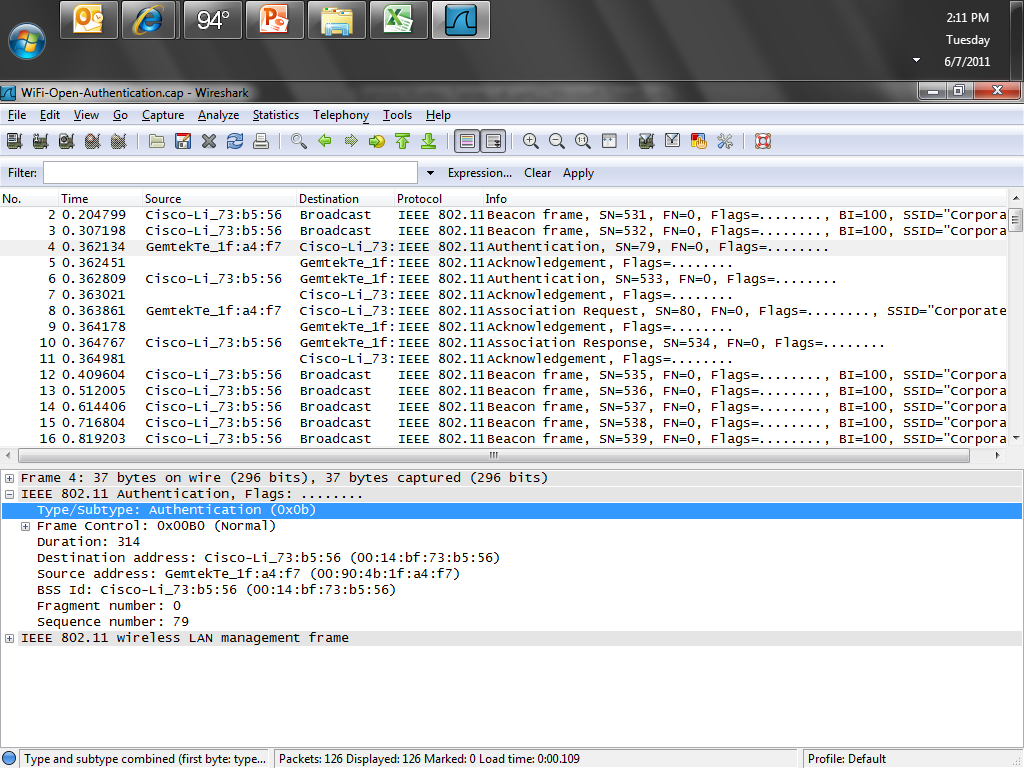 213
Copyright 2011 Kenneth M. Chipps Ph.D. www.chipps.com